The Pulmonary and Systemic Circuits
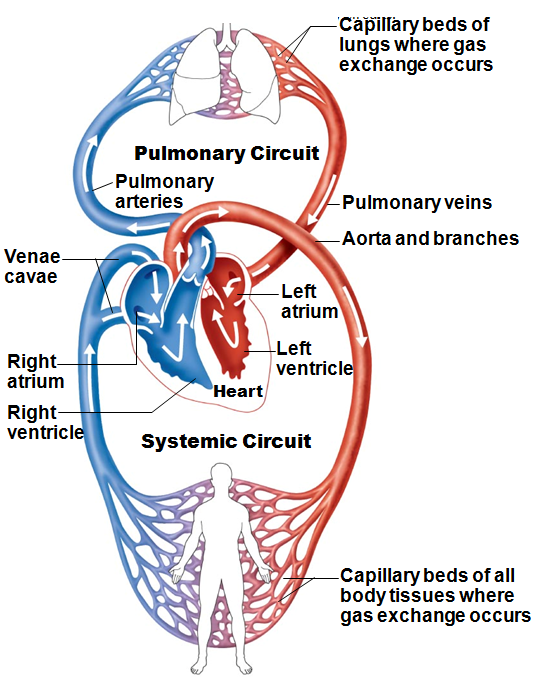 Heart is transport system; two side-by-side pumps
 
receives deoxygenated blood from tissues
Pumps to lungs 
pulmonary circuit
 oxygenated blood from lungs
Pumps to body tissues 
 systemic circuit
The Pulmonary and Systemic Circuits
Receiving chambers of heart:
Right atrium
Receives blood _

Left atrium
Receives blood returning _
The Pulmonary and Systemic Circuits
Pumping chambers of heart:

 
Pumps blood through pulmonary circuit

 
Pumps blood through systemic circuit
Heart Anatomy
Approximately size _
Location:

In mediastinum between _


On superior surface of diaphragm

Anterior to vertebral column, posterior to sternum
Heart Anatomy
_________________________________ (posterior surface) leans toward right shoulder

______________________________ points toward left hip
Apical impulse palpated between fifth and sixth ribs, just below left nipple
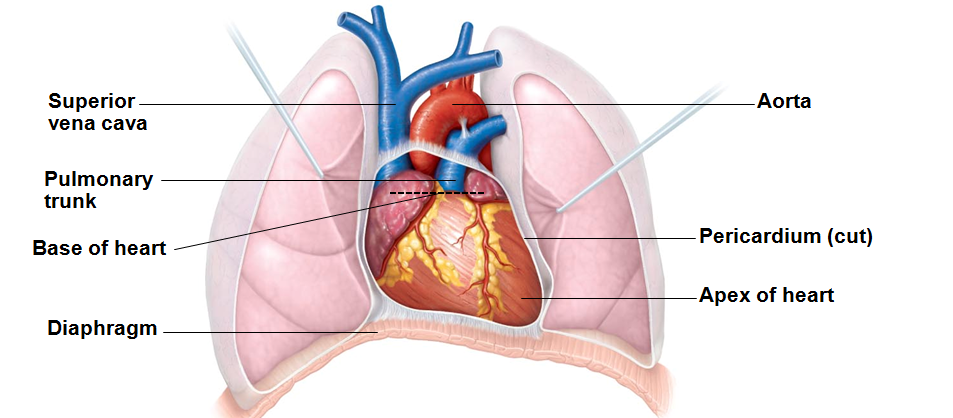 Coverings of the Heart: Pericardium
Superficial fibrous pericardium
Protects, anchors to surrounding structures, _
Pericardium
Deep two-layered  

 
lines internal surface of fibrous pericardium

___________________________________________ (epicardium) 
on external surface of heart

Two layers separated by fluid-filled pericardial cavity (____________________________________________)
Homeostatic Imbalance
Inflammation of pericardium

Roughens membrane surfaces   (creaking sound) heard with stethoscope
Three heart sounds as opposed to two


 
_____________________________________________________ sometimes compresses heart  limited pumping ability
Layers of the Heart Wall
Three layers of heart wall:
 
 
 

Epicardium
Visceral layer of serous pericardium
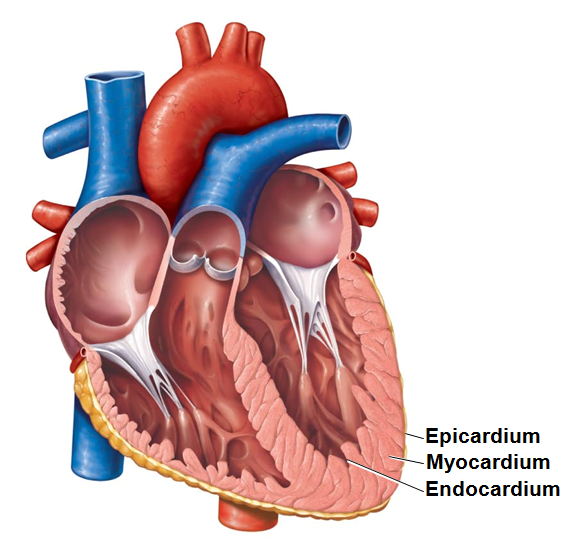 Layers of the Heart Wall
Myocardium 
 

Cardiac skeleton
 

Anchors cardiac muscle fibers 

Supports great vessels and valves

Limits spread of action potentials to specific paths
Layers of the Heart Wall
_____________________________________ continuous with endothelial lining of blood vessels
____________________________________ heart chambers; covers cardiac skeleton of valves
Chambers
Four chambers:
Two _
Two _

____________________________________________   – separates atria
Fossa ovalis 
remnant of _

Interventricular septum – _
Chambers and Associated Great Vessels
_________________________________________ (atrioventricular groove)
Encircles junction of atria and ventricles

Anterior interventricular sulcus
Anterior position of interventricular septum

Posterior interventricular sulcus
________________________________ on posteroinferior surface
Atria: The Receiving Chambers
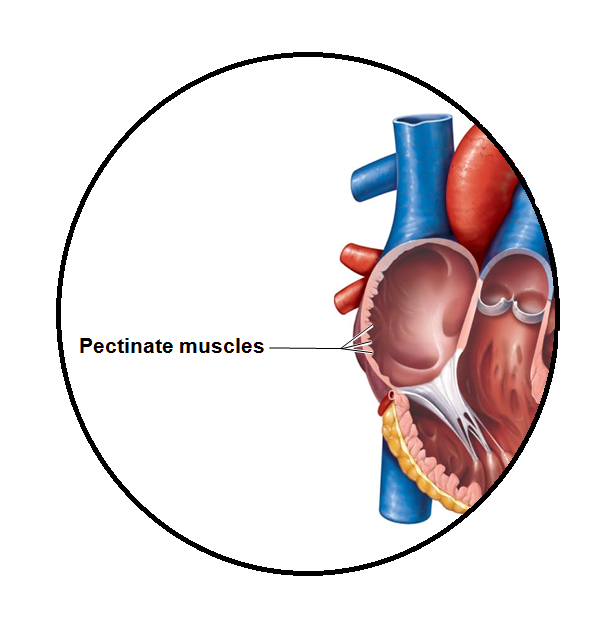 Appendages that increase _

Right atrium
 
Posterior and anterior regions separated by crista terminalis

Left atrium
Pectinate muscles only in auricles
Atria: The Receiving Chambers
Contribute ____________________________ to propulsion of blood

Three veins empty into right atrium:
Superior vena cava, inferior vena cava, coronary sinus

__________________________________________ empty into left atrium
Ventricles: The Discharging Chambers
Most of the volume of heart

Right ventricle 
  
Left ventricle 
posteroinferior surface
Trabeculae carneae 
 
 
 anchor chordae tendineae
Figure 18.5e  Gross anatomy of the heart.
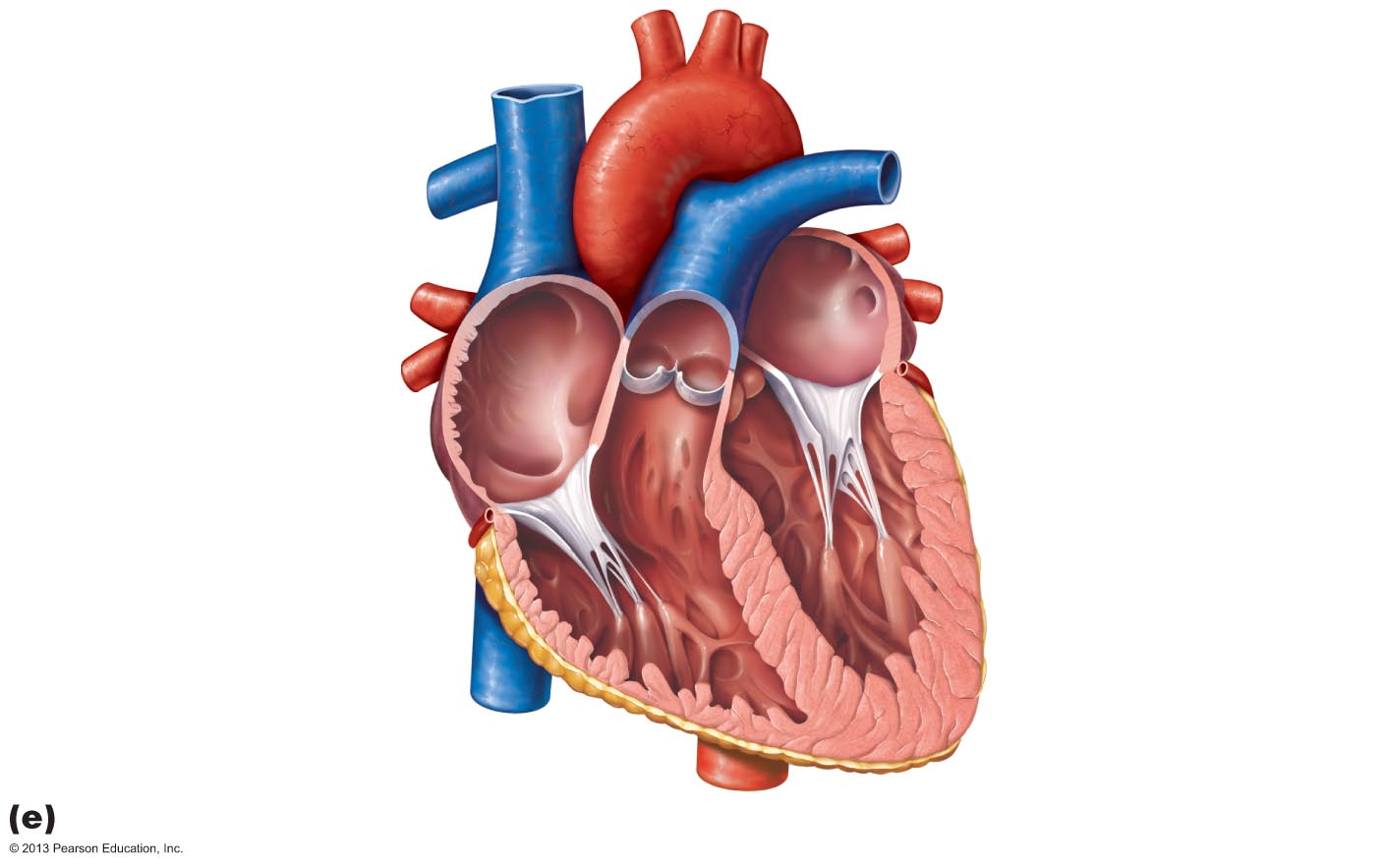 Left atrium
Right atrium
Mitral (bicuspid) valve
Fossa ovalis
Aortic valve
Pectinate muscles
Pulmonary valve
Tricuspid valve
Left ventricle
Right ventricle
Papillary muscle
Chordae tendineae
Interventricular septum
Trabeculae carneae
Frontal section
Ventricles: The Discharging Chambers
Actual _____________________________ of heart

Right ventricle 
Pumps blood into pulmonary trunk

Left ventricle	
Pumps blood into aorta (largest artery in body)
Heart Valves
Ensure ______________________________________________ through heart

Open and close in response to pressure changes

Two atrioventricular (___________) valves
________________________________________ (right AV valve)
________________________________________ (left AV valve, bicuspid valve)

Prevent backflow into atria when ventricles contract
Chordae tendineae anchor cusps to papillary muscles
Hold valve flaps in closed position
Heart Valves
Two _
________________________________________ semilunar valve
________________________________________ semilunar valve

Prevent backflow into ventricles when ventricles relax

Open and close in response to pressure changes
Homeostatic Imbalance
Two conditions severely weaken heart:
 
Blood backflows so heart repumps same blood over and over

 
Stiff flaps – constrict opening  heart must exert more force to pump blood

Valve replaced with mechanical, animal, or cadaver valve
Pathway of Blood Through the Heart
Pulmonary circuit
Right atrium  ____________________  right ventricle

Right ventricle  pulmonary semilunar valve  ______________________   pulmonary arteries  lungs

Lungs  _______________________  left atrium
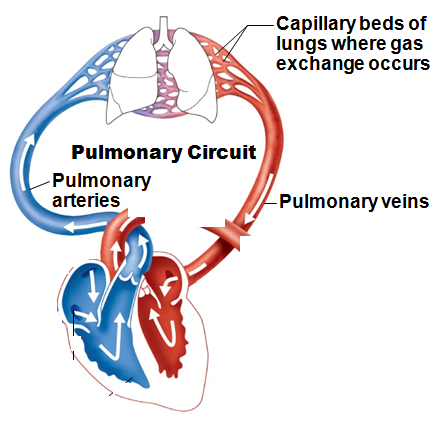 Pathway of Blood Through the Heart
Systemic circuit

Left atrium  ____________________  left ventricle

Left ventricle  aortic semilunar valve  _

Aorta  systemic circulation
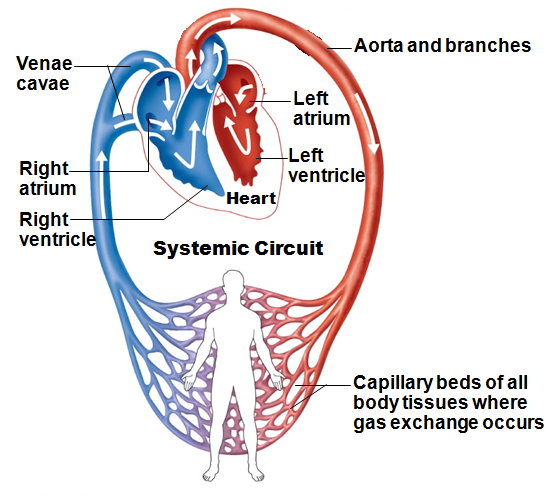 Pathway of Blood Through the Heart
Equal volumes of blood pumped to pulmonary and systemic circuits

Pulmonary circuit _

Systemic circuit _

Anatomy of ventricles reflects differences
Left ventricle walls 3X thicker than right
Pumps with greater pressure
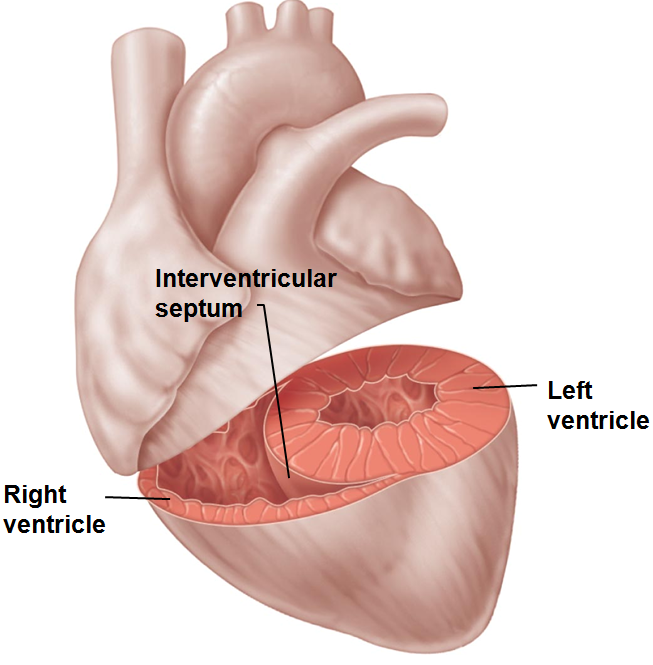 Coronary Circulation
Functional blood supply to heart muscle itself
 
Left ventricle receives most blood supply

Contains many anastomoses (________________________)

Provide _______________________________________ for blood delivery

Cannot compensate for coronary artery occlusion
Coronary Circulation: Arteries
Arteries arise from base of aorta
Left coronary artery branches 
 
 

Supplies interventricular septum, anterior ventricular walls, left atrium, and posterior wall of left ventricle
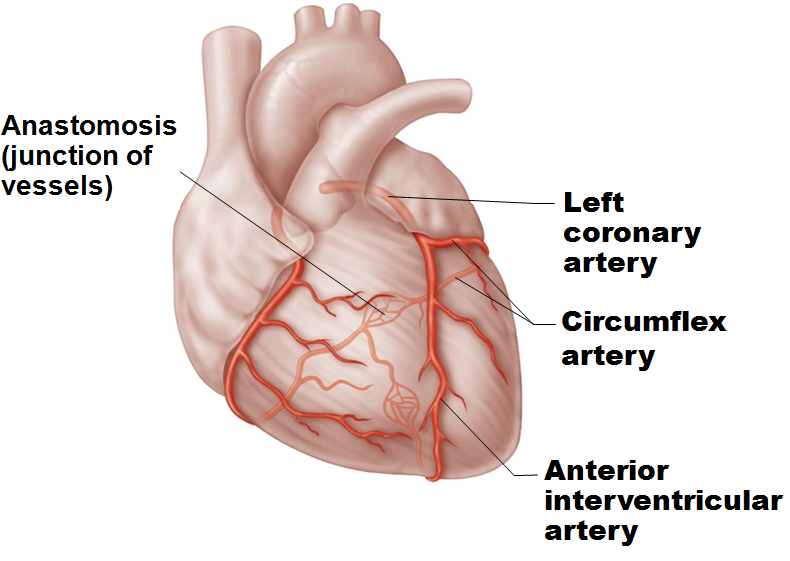 Coronary Circulation: Arteries
Right coronary artery branches   
 

  

Supplies right atrium and most of right ventricle
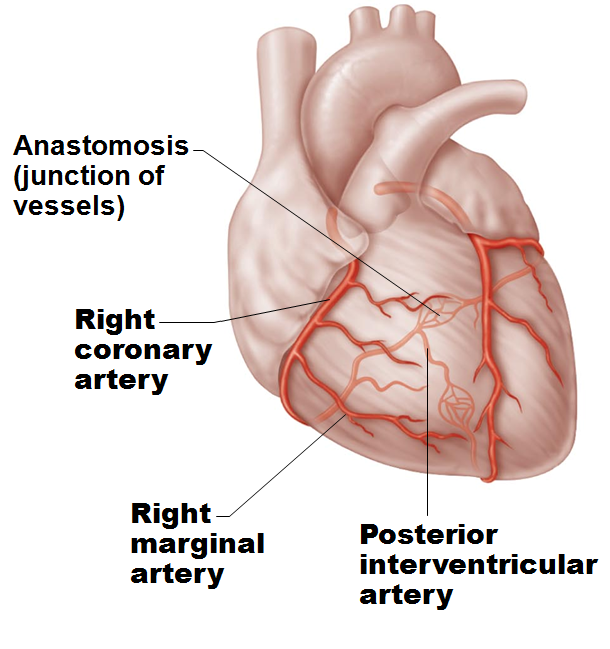 Coronary Circulation: Veins
________________________ collect blood from capillary beds

_________________________ empties into right atrium; formed by merging cardiac veins
Great cardiac vein of anterior interventricular sulcus
Middle cardiac vein in posterior interventricular sulcus
Small cardiac vein from inferior margin

Several anterior cardiac veins empty directly into right atrium anteriorly
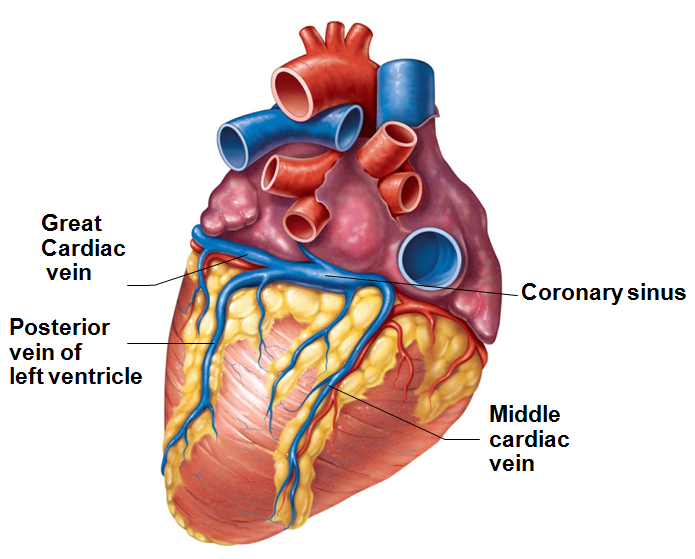 Homeostatic Imbalances
Thoracic _____________________________ caused by fleeting deficiency in blood delivery to myocardium

Cells weakened

____________________________________________ (heart attack)
Prolonged coronary blockage
Areas of cell death repaired with non-contractile scar tissue
Heart Physiology: Electrical Events
Heart depolarizes and contracts _________________________ nervous system stimulation

Rhythm can be __________________________________ by autonomic nervous system
Heart Physiology: Setting the Basic Rhythm
Coordinated heartbeat is a function of
Presence of _

_______________________________________ cardiac conduction system
Network of non-contractile (autorhythmic) cells
Initiate and distribute impulses  coordinated depolarization and contraction of heart
Sequence of Excitation
Cardiac pacemaker cells pass impulses, in order, across heart in ~220 ms
___________________________________________ 
Atrioventricular node 
___________________________________________
Right and left bundle branches 
Subendocardial conducting network (_______________________________)
Heart Physiology: Sequence of Excitation
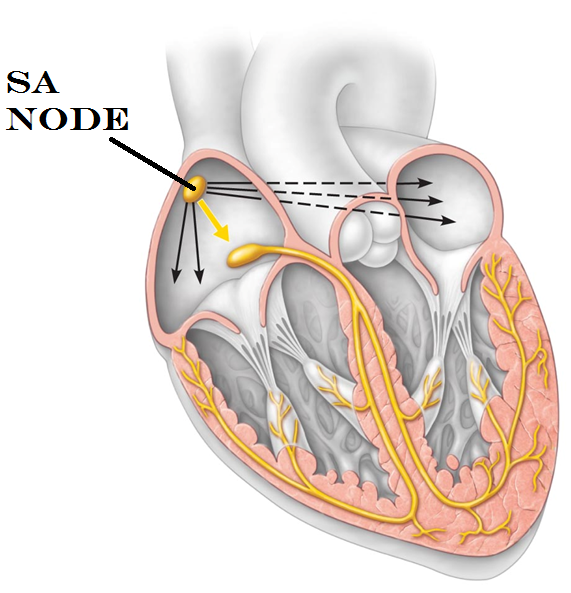 Sinoatrial (SA) node

Pacemaker of heart in right atrial wall
 

Generates impulses about 75X/minute (sinus rhythm)
Inherent rate of _______________________ tempered by extrinsic factors

Impulse spreads across atria, and to AV node
Heart Physiology: Sequence of Excitation
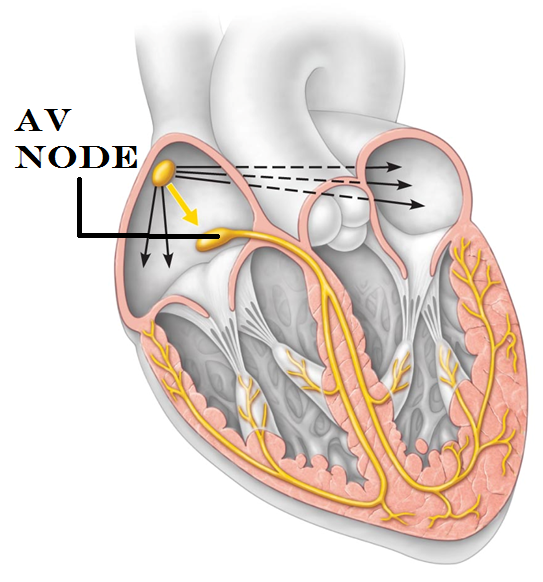 Atrioventricular (AV) node
In _

_____________________________________________ approximately 0.1 second
Because fibers are smaller diameter, have fewer gap junctions
Allows atrial contraction prior to ventricular contraction

Inherent rate _______________________ in absence of SA node input
Heart Physiology: Sequence of Excitation
Atrioventricular (AV) bundle(__________________)

 

Only electrical connection between atria and ventricles
Atria and ventricles not connected via gap junctions
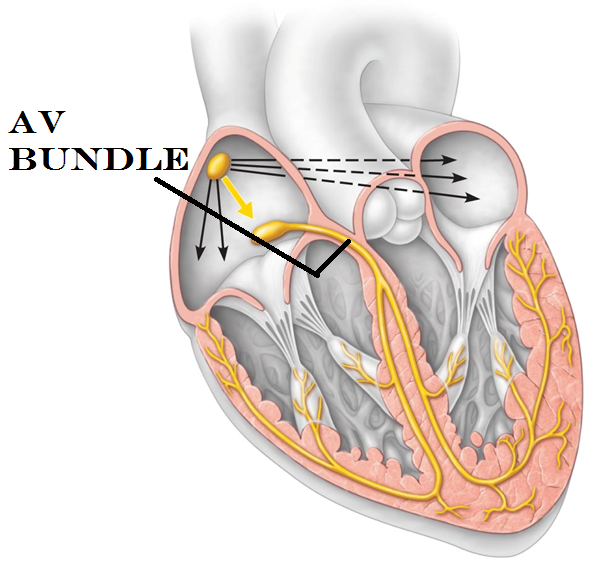 Heart Physiology: Sequence of Excitation
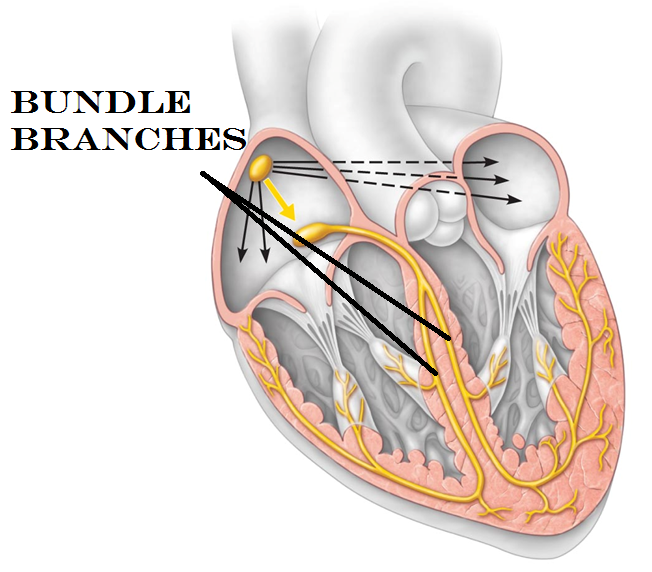 Right and left bundle branches

 


Carry impulses toward _
Heart Physiology: Sequence of Excitation
Subendocardial conducting network (_____________________)
Complete pathway through interventricular septum _

More elaborate on left side of heart

AV bundle and subendocardial conducting network depolarize __________________________  in absence of AV node input

Ventricular contraction immediately follows from apex toward atria
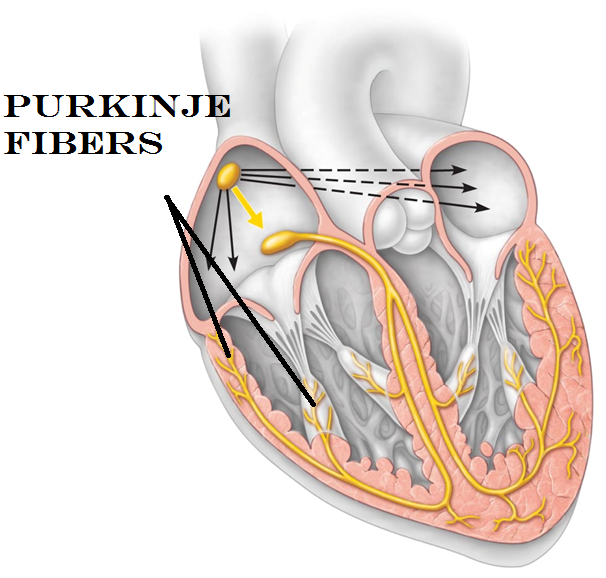 Extrinsic Innervation of the Heart
Heartbeat modified by ___________________________________________ via cardiac centers in medulla oblongata
Sympathetic 
Increases _
Increases _
Parasympathetic 
 
Cardioacceleratory center 
sympathetic 
affects SA, AV nodes, heart muscle, coronary arteries
Cardioinhibitory center 
 
inhibits SA and AV nodes via _
Electrocardiography
Electrocardiogram (ECG or EKG)
Composite of ___________________________________ generated by nodal and contractile cells at given time
Three waves:
P wave 
  
QRS complex 
 
T wave 
ventricular _
Homeostatic Imbalances
Defects in intrinsic conduction system may cause
 
 irregular heart rhythms
Uncoordinated atrial and ventricular contractions
Fibrillation 
 ______________________________________________; useless for pumping blood 
circulation ceases  brain death

Defibrillation to treat
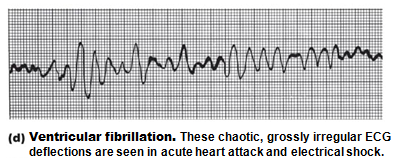 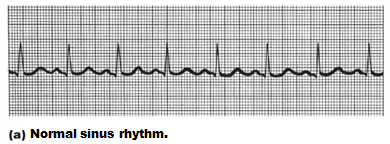 Homeostatic Imbalances
Defective SA node may cause
 
 abnormal pacemaker

AV node may take over; sets _

Extrasystole (premature contraction)
Ectopic focus sets high rate
Can be from _
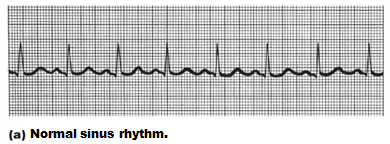 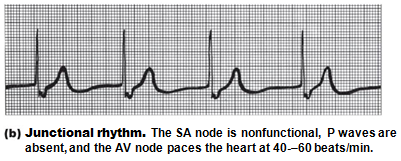 Homeostatic Imbalance
To reach ventricles, impulse must pass through AV node

Defective AV node may cause
 
Few (partial block) or no (total block) impulses reach ventricles
Ventricles beat at _
Artificial pacemaker to treat
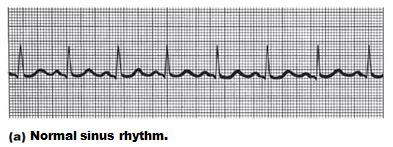 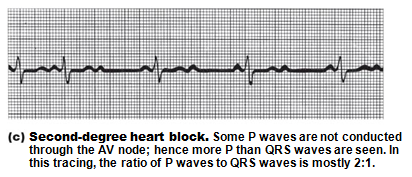 Heart Sounds
Two sounds (lub-dup) associated with closing of heart valves
First as ________________________________________; beginning of _
Second as SL valves close; beginning _

Pause indicates heart relaxation

Heart _________________________- abnormal heart sounds; usually indicate _
Figure 18.20  Areas of the thoracic surface where the sounds of individual valves can best be detected.
Aortic valve sounds
heard in 2nd intercostal
space at right sternal
margin
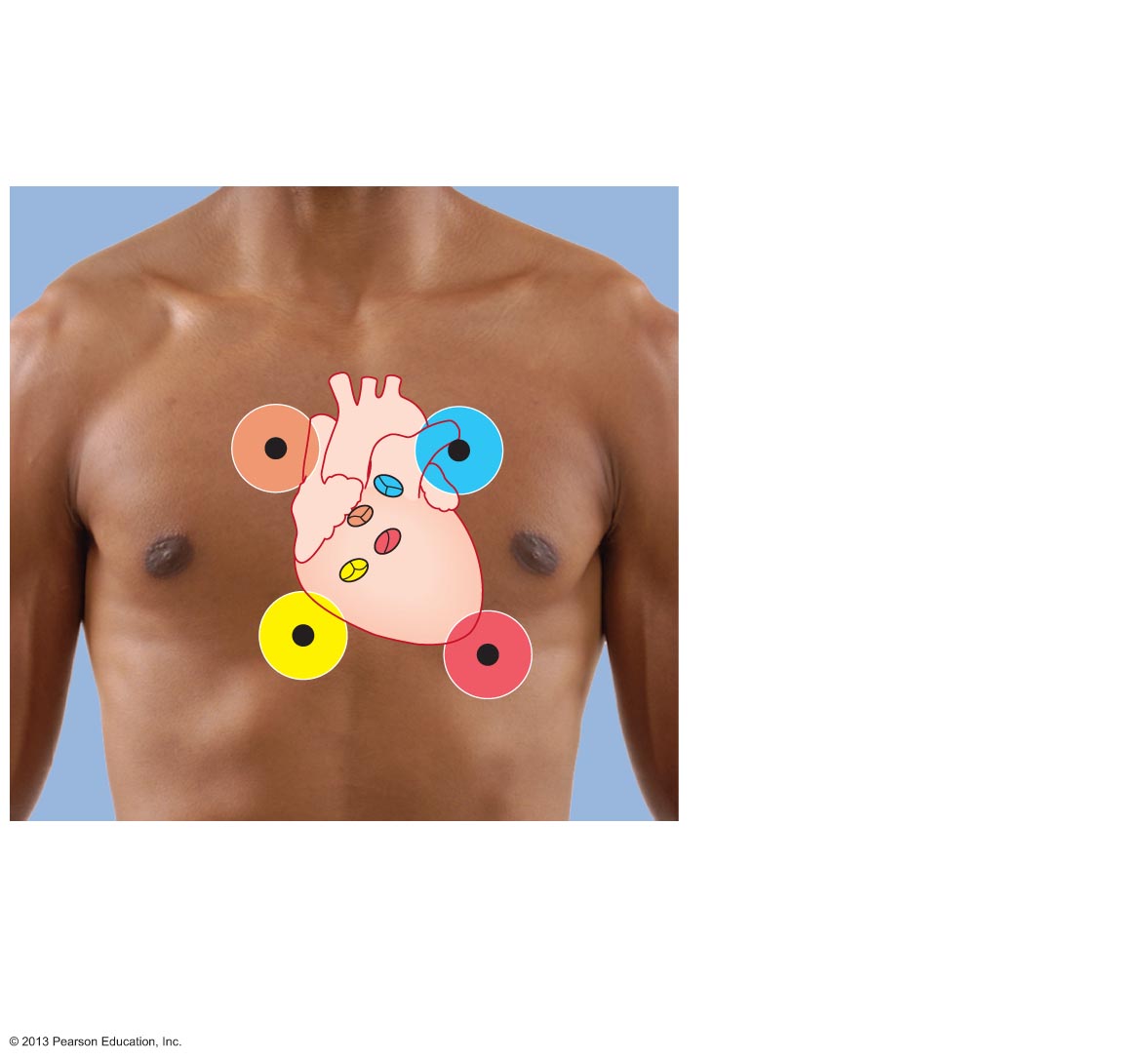 Pulmonary valve
sounds heard in 2nd
intercostal space at left
sternal margin
Mitral valve sounds
heard over heart apex
(in 5th intercostal space)
in line with middle of
clavicle
Tricuspid valve sounds
typically heard in right
sternal margin of 5th
intercostal space
Mechanical Events: The Cardiac Cycle
Cardiac cycle
Blood flow through heart during _____________________________________________: atrial systole and diastole followed by ventricular systole and diastole

Systole
 

Diastole
 

Series of pressure and blood volume changes
Phases of the Cardiac Cycle
1. Ventricular filling
takes place in mid-to-late diastole

 

80% of blood passively flows into ventricles

___________________________________________ occurs, delivering remaining 20%
Phases of the Cardiac Cycle
2. Ventricular systole
Atria relax;  

Rising ventricular pressure  _

Isovolumetric contraction phase (______________________________________________)

In ejection phase, ventricular pressure exceeds pressure in large arteries, _
Phases of the Cardiac Cycle
3. Isovolumetric relaxation - early diastole
Ventricles relax; _

Backflow of blood in aorta and pulmonary trunk _

Ventricles totally closed chambers

When atrial pressure exceeds that in ventricles  AV valves open; cycle begins again
Cardiac Output (CO)
Volume of blood pumped by each ventricle in one minute
CO =  

HR = number of beats per minute

SV = volume of blood pumped out by one ventricle with each beat

Normal – 5.25 L/min
Regulation of Stroke Volume
Three main factors affect SV:
 
degree of stretch of cardiac muscle cells before they contract
Most important factor stretching cardiac muscle is amount of blood returning to heart:  venous return 
Slow heartbeat and exercise increase venous return 
Increased venous return distends (stretches) ventricles and increases contraction force

 
contractile strength at given muscle length

 
pressure ventricles must overcome to eject blood
Autonomic Nervous System Regulation
Sympathetic nervous system activated by emotional or physical stressors
Norepinephrine causes pacemaker 
to _
and _
Results in faster relaxation and filling

Increases heart-rate
Autonomic Nervous System Regulation
Parasympathetic nervous system ____________________________sympathetic effects 
Acetylcholine   
Little to no effect on contractility

Heart at rest exhibits Vagal tone
Parasympathetic dominant influence
Chemical Regulation of Heart Rate
Hormones

_______________________________from adrenal medulla 
 
Increases contractility

 
increases heart rate
enhances effects of norepinephrine and epinephrine
Homeostatic Imbalance
Not enough Calcium
 
Hypercalcemia  
Too much calcium
increased HR and contractility
 
Not enough Potassium (K) 
 
Hyperkalemia  
Too much Potassium (K)
Other Factors that Influence Heart Rate
Fetus has fastest HR
 
Females faster than males
Exercise	
Increases HR
Body temperature
Homeostatic Imbalances
_______________________________________- abnormally fast heart rate 

Exceeds _

If persistent, may lead to fibrillation
________________________________________
heart rate slower than _

May result in inadequate blood circulation in non-athletes

May be _________________________________________ result of endurance training
Homeostatic Imbalance
Congestive heart failure (CHF)
Progressive condition

Cardiac Output is _


Reflects weakened myocardium caused by
Coronary atherosclerosis— _
Persistent high blood pressure
 
Dilated cardiomyopathy (DCM)
Homeostatic Imbalance
Pulmonary congestion
Left side fails   

Peripheral congestion
Right side fails  blood pools in _

Failure of either side ultimately weakens other

Treat by removing fluid, reducing afterload, increasing contractility
Developmental Aspects of the Heart
Fetal heart structures that bypass pulmonary circulation

__________________________________________ connects two atria
Remnant is _

__________________________________________ connects pulmonary trunk to aorta
Remnant - _

Close at or shortly after birth
Developmental Aspects of the Heart
Congenital heart defects
Most common birth defects; treated with surgery
Most are one of two types:
Mixing of oxygen-poor and oxygen-rich blood
 

 
Both types of disorders present
Figure 18.25a  Three examples of congenital heart defects.
Ventricular septal defect.
The superior part of the inter-ventricular septum fails to form, allowing _


More blood is shunted _
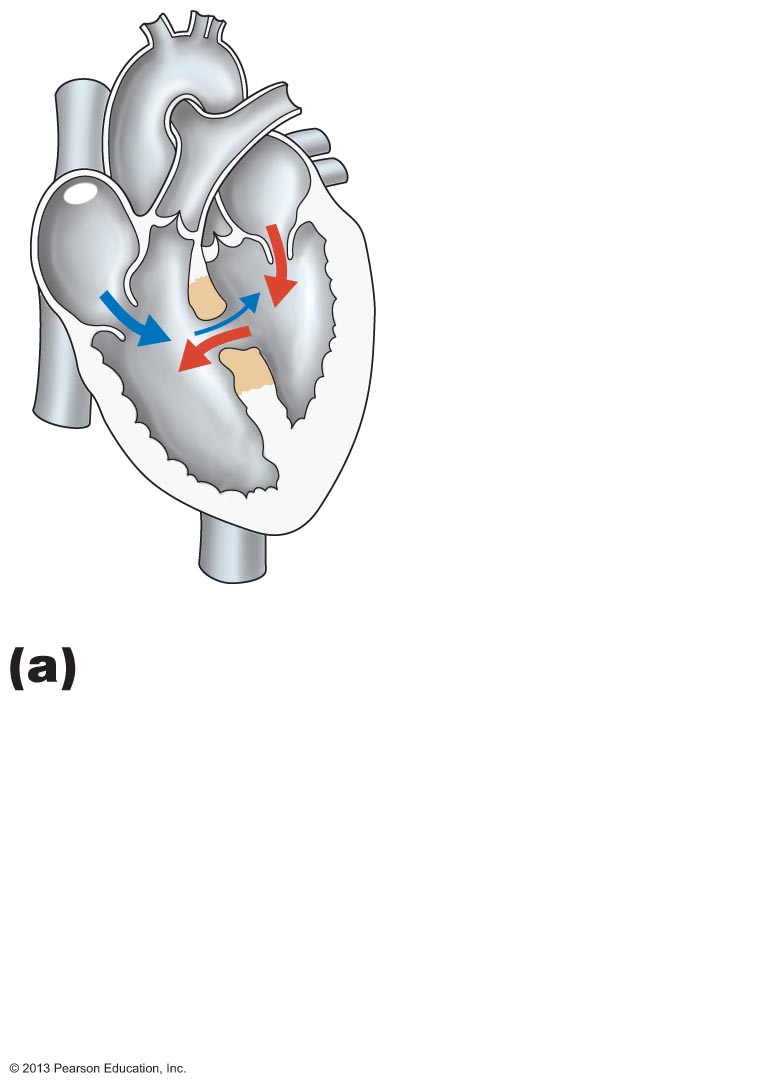 Figure 18.25b  Three examples of congenital heart defects.
Coarctation of the aorta.
A part of the aorta is _________________, increasing the workload of the left ventricle.
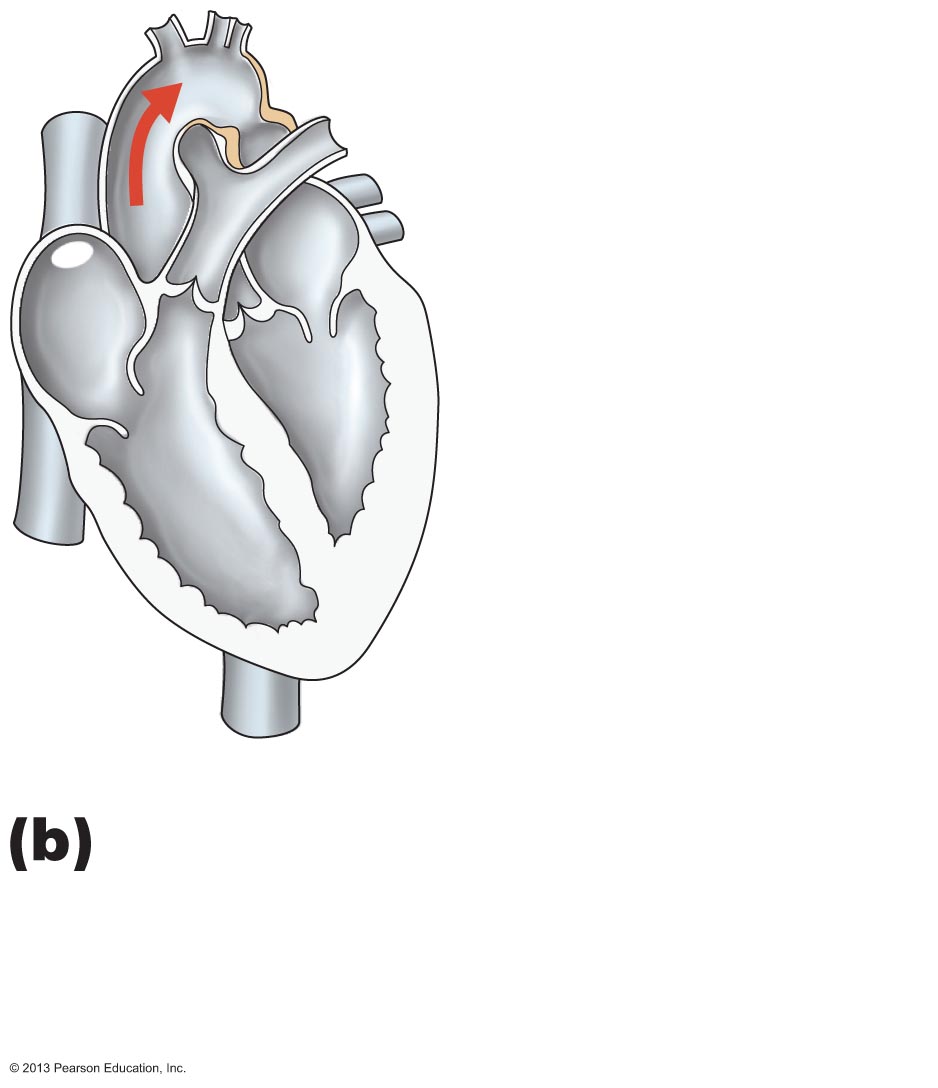 Narrowed
aorta
Figure 18.25c  Three examples of congenital heart defects.
Tetralogy of Fallot.
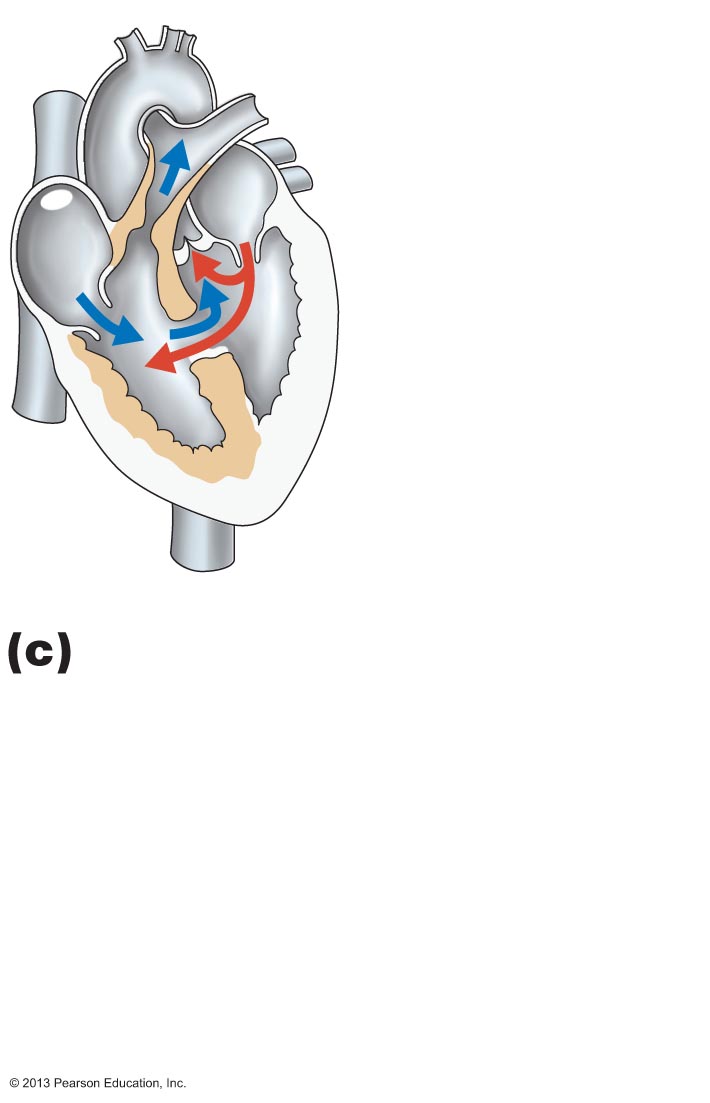 Multiple defects (tetra =four): 

Pulmonary trunk ________________________ and pulmonary valve stenosed (narrowed), resulting in

 
Ventricular septal defect
 .
Age-Related Changes Affecting the Heart
_________________________________ and _________________________________ of valve flaps

Decline in cardiac reserve

 

Atherosclerosis
Blood Vessels
Delivery system of dynamic structures that begins and ends at heart
Arteries: 
carry blood _________________________________ from heart
oxygenated except for 
 
umbilical vessels of fetus
Capillaries: 
contact tissue cells;  
Veins: 
carry blood _
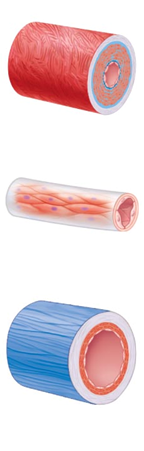 Structure of Blood Vessel Walls
Lumen
Central  

Three wall layers in arteries and veins
Tunica intima, tunica media, and tunica externa

Capillaries
____________________________________ with sparse basal lamina
Figure 19.1b  Generalized structure of arteries, veins, and capillaries.
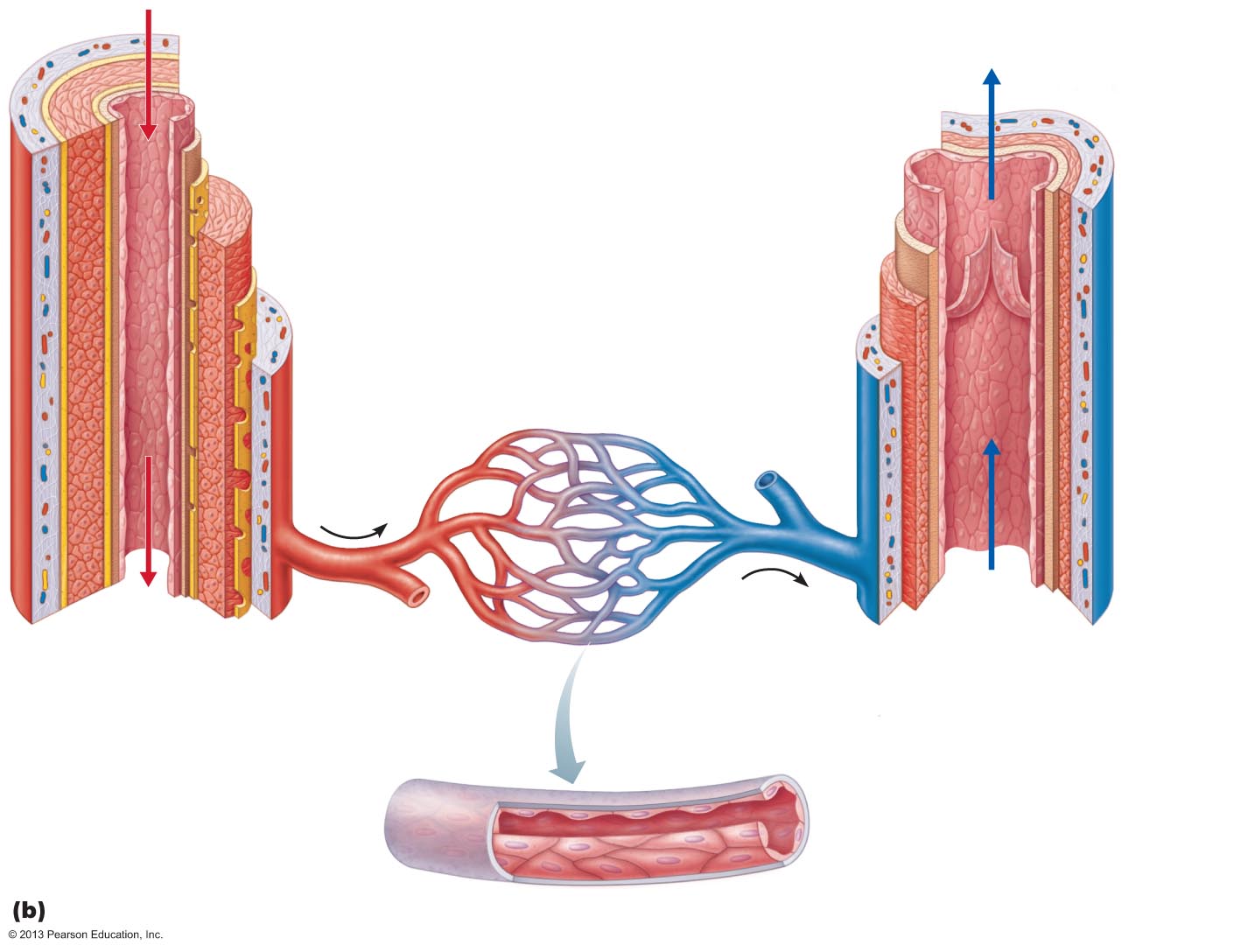 Tunica intima
• Endothelium
• Subendothelial layer
• Internal elastic membrane
Tunica media
(smooth muscle and 
elastic fibers)
Valve
• External elastic membrane
Tunica externa
(collagen fibers)
• Vasa vasorum
Lumen
Lumen
Capillary network
Artery
Vein
Basement membrane
Endothelial cells
Capillary
© 2013 Pearson Education, Inc.
Tunics
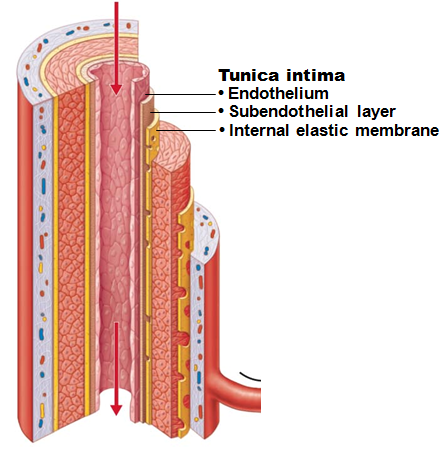 Tunica intima
 

Continuous with endocardium

Slick surface reduces friction

Subendothelial layer in vessels larger than 1 mm; connective tissue basement membrane
Tunics
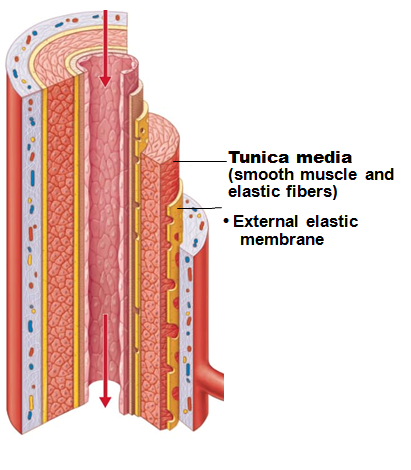 Tunica media
_____________________and sheets of elastin

Sympathetic vasomotor nerve fibers control vasoconstriction and vasodilation of vessels
Tunics
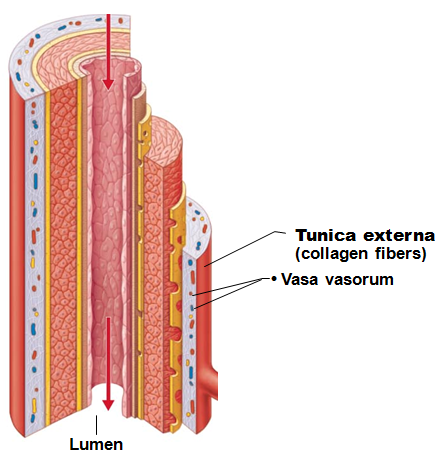 Tunica externa (tunica adventitia)
Collagen fibers protect and reinforce; _

Contains _

 
“vessel’s vessels” 
of larger vessels nourishes external layer
Arterial System: Elastic Arteries
Large thick-walled arteries with ________________________ in all three tunics

Aorta and its major branches

Large lumen offers _

Act as pressure reservoirs
 
Smooths pressure downstream
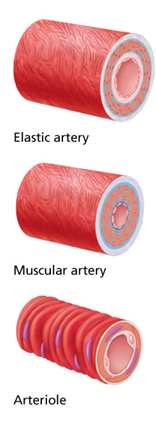 Arterial System: Muscular Arteries
__________________ to elastic arteries
Deliver blood to body organs

Thick tunica media with _

Active in _
Can help to control blood pressure
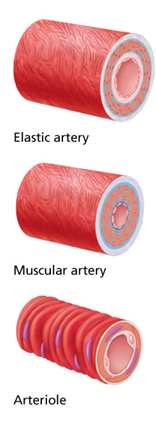 Arterial System: Arterioles
Lead to _

Control flow into capillary beds via vasodilation and vasoconstriction
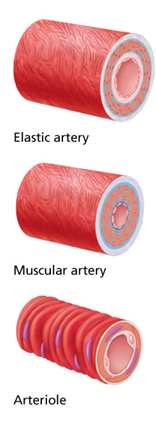 Capillaries
Microscopic blood vessels 

Walls of _
In the smallest capillaries, one squamous cell forms entire circumference

Diameter allows _
Capillaries
In all tissues except for cartilage, epithelia, cornea and lens of eye

Provide _

Functions
Exchange of gases, nutrients, wastes, hormones, etc., between blood and interstitial fluid
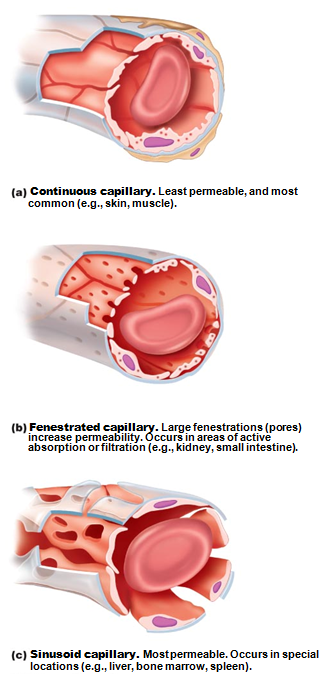 Capillaries
Three structural types
 

Fenestrated capillaries

_______________________ (sinusoids)
Also called “discontinuous”
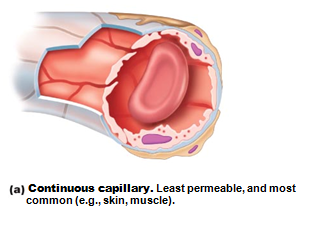 Continuous Capillaries
Abundant in _
Tight junctions connect endothelial cells 
Intercellular clefts allow passage of fluids and _

Continuous capillaries of brain unique
_____________________________________ complete, forming _
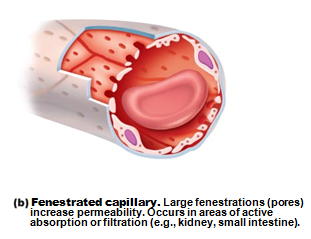 Fenestrated Capillaries
Some endothelial cells contain _

______________________________________ than continuous capillaries

Function in _________________________________________ formation 
small intestines, endocrine glands, and kidneys
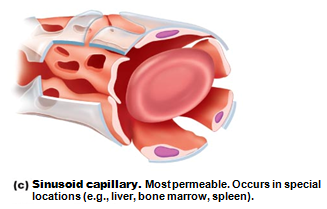 Sinusoid Capillaries
Fewer tight junctions
usually fenestrated
 
large lumens
Blood flow sluggish  
_________________________________________________ pass between blood and surrounding tissues
Found only in the liver, bone marrow, spleen, adrenal medulla 
_________________________________________ in lining to destroy bacteria
Blood Flow Through Capillary Beds
True capillaries normally branch from meta-arteriole and return to thoroughfare channel
______________________________________ regulate blood flow into true capillaries
Blood may go into true capillaries or to shunt
Regulated by local chemical conditions and _
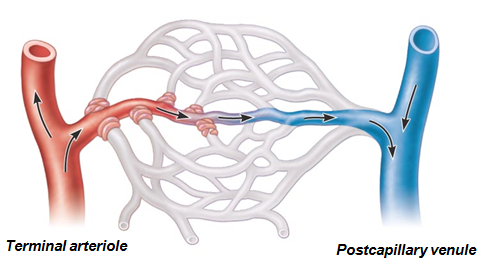 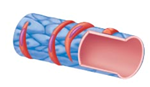 Venous System: Venules
Formed when _

Smallest postcapillary venules

_________________________________________; allow fluids and WBCs into tissues

Consist mostly of _

Larger venules have one or two layers of _
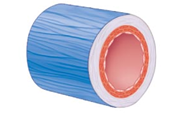 Veins
Formed when _

Have thinner walls, _____________________________  compared with corresponding arteries

Blood pressure lower than in arteries

Thin tunica media; thick tunica externa of collagen fibers and elastic networks

Called _
Acts as blood reservoirs
contain up to ___________of blood supply
Veins
Adaptations ensure return of blood to heart _

Large-diameter lumens offer _

________________________________________ prevent backflow of blood 
Most abundant in veins of limbs
Vascular Anastomoses
Interconnections of blood vessels

Arterial anastomoses provide ___________________________________ to given body region
Common at joints, in abdominal organs, brain, and heart; none in retina, kidneys, spleen

Vascular shunts of capillaries are examples of arteriovenous anastomoses

Venous anastomoses are common
Physiology of Circulation: Definition of Terms
Force per unit area exerted on wall of blood vessel by blood 
Expressed in mm Hg
Measured as _______________________________________ _BP in large arteries near heart

Pressure gradient provides driving force that keeps blood moving from higher to lower pressure areas
Physiology of Circulation: Definition of Terms
_____________________________________ (peripheral resistance)
 
Measure of amount of friction blood encounters with vessel walls, generally in peripheral (systemic) circulation

Three important sources of resistance
 
Total blood vessel _
Blood vessel _
Resistance
Factors that remain relatively constant:
Blood viscosity
The “___________________________________" of blood due to formed elements and plasma proteins
Increased viscosity = _

Blood vessel length
Longer vessel =  

Blood vessel diameter
 
Small arterioles greatly influence resistance
Systemic Blood Pressure
Pumping action of heart generates blood flow 

Pressure results when flow is _

Systemic pressure
 
Declines throughout pathway
0 mm Hg in right atrium

Steepest drop _
Arterial Blood Pressure
Reflects two factors of arteries close to heart

____________________________________________ (compliance or distensibility)

Volume of blood forced into them at any time

Blood pressure near heart is _
Arterial Blood Pressure
pressure exerted in aorta during ventricular contraction
Averages 120 mm Hg in normal adult 
 
lowest level of aortic pressure 
 
 difference between systolic and diastolic pressure
 
Expansion and recoil of arteries as they are exposed to the changing pressures
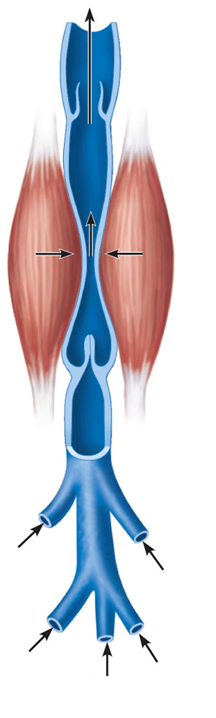 Factors Aiding Venous Return
contraction of skeletal muscles "milks" blood toward heart; valves prevent backflow
 
pressure changes during breathing move blood toward heart by squeezing abdominal veins as thoracic veins expand 
Venoconstriction under _______________________________  pushes blood toward heart
Maintaining Blood Pressure
Requires
Cooperation of heart, blood vessels, and kidneys
Supervision by brain

Main factors influencing blood pressure
Control of Blood Pressure
Short-term neural and hormonal controls
Counteract fluctuations in blood pressure by _

Long-term renal regulation
Counteracts fluctuations in blood pressure by _
Short-term Mechanisms: Neural Controls
Neural controls of peripheral resistance
 
If low blood volume all vessels constricted _

Alter blood distribution to organs in response to specific demands
Short-term Mechanisms: Neural Controls
Neural controls operate via _______________________________that involve
 
Carotid sinuses
Aortic arch
Walls of large arteries of neck and thorax
Cardiovascular center of medulla 
Vasomotor fibers to heart and vascular smooth muscle
Sometimes input from ________________________________ and higher brain centers
The Cardiovascular Center
Clusters of _________________________________ in medulla oversee changes in CO and blood vessel diameter

Consists of cardiac centers and vasomotor center

Vasomotor center sends steady impulses via sympathetic efferents to blood vessels   

Receives inputs from baroreceptors, chemoreceptors, and higher brain centers
Short-term Mechanisms: Chemoreceptor Reflexes
__________________________________ in aortic arch and large arteries of neck detect increase in CO2, or drop in pH or O2

Cause increased blood pressure by
Signaling cardioacceleratory center   

Signaling vasomotor center 
Short-term Mechanisms: Influence of Higher Brain Centers
Reflexes in _

Hypothalamus and cerebral cortex can modify arterial pressure via relays to medulla

Hypothalamus _____________________________  during stress

Hypothalamus mediates redistribution of blood flow during exercise and changes in body temperature
Short-term Mechanisms: Hormonal Controls
Short term regulation via changes in _


Long term regulation via changes in _
Short-term Mechanisms: Hormonal Controls
Cause increased blood pressure
Epinephrine and norepinephrine from adrenal gland   

Angiotensin II stimulates _

High ADH levels cause _

Cause lowered blood pressure
__________________________________________ causes decreased blood volume by antagonizing aldosterone
Long-term Mechanisms: Renal Regulation
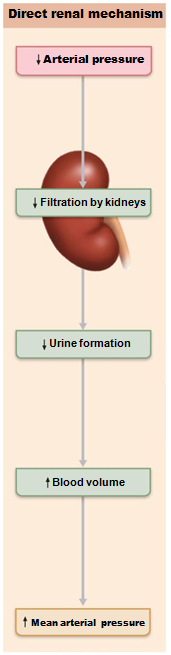 Baroreceptors _______________________________ to chronic high or low BP so are ineffective for long term support

Long-term mechanisms control BP by altering blood volume via kidneys
 
Increased BP or blood volume causes elimination of more urine, thus reducing BP

Decreased BP or blood volume causes kidneys to conserve water, and BP rises

Indirect renal mechanism
Dependent on _______________________________:  renin-angiotensin-aldosterone
Indirect Mechanism
The renin-angiotensin-aldosterone mechanism
Decreased Arterial blood pressure triggers release of renin
Renin catalyzes conversion of _______________________________ from liver to angiotensin I
Angiotensin converting enzyme, especially from lungs, converts angiotensin I to _
Increases blood volume because angiotensin II 
Stimulates _____________________________________secretion 
Retains water 
Causes _____________________________ release
Retains water by reducing urine output
Triggers the thirst center in the brain
Brings external water into the system
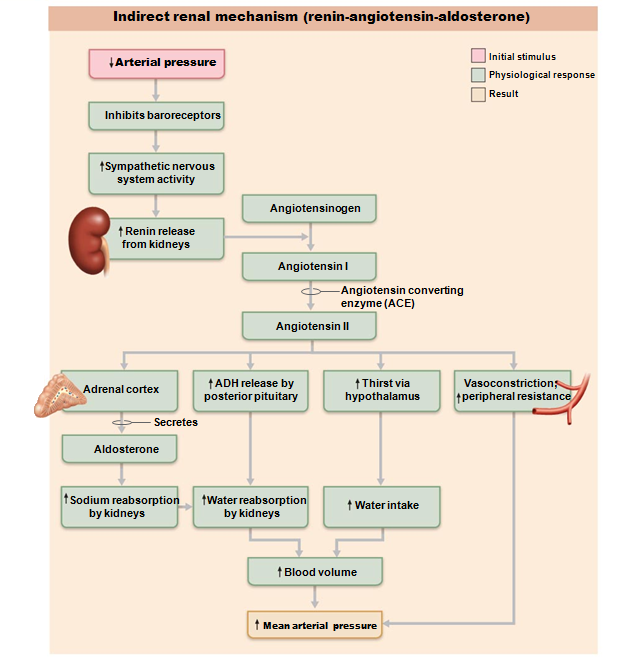 Indirect:  
triggers hormones
Monitoring Circulatory Efficiency
pulse and blood pressure, along with respiratory rate and body temperature
 
pressure wave caused by expansion and recoil of arteries
 
(taken at the Radial Artery in the wrist) routinely used
Pressure points 
where arteries close to body surface
Can be compressed to stop blood flow
Figure 19.12  Body sites where the pulse is most easily palpated.
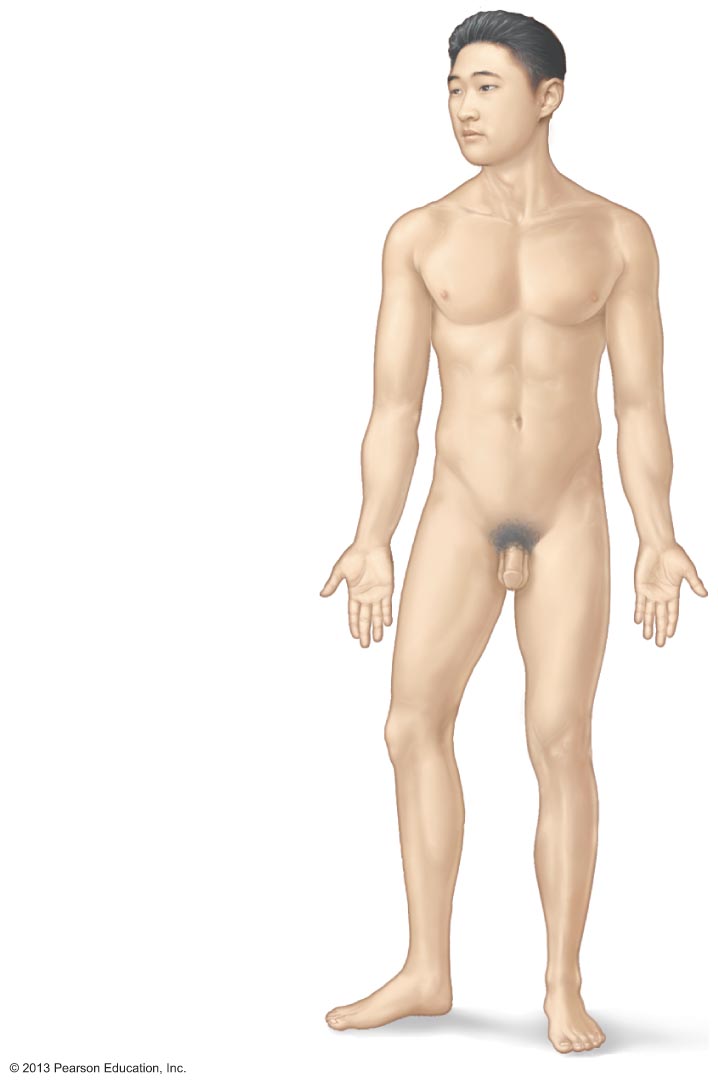 Superficial temporal artery
Facial artery
Common carotid artery
Brachial artery
Radial artery
Femoral artery
Popliteal artery
Posterior tibial
artery
Dorsalis pedis
artery
Measuring Blood Pressure
Systemic arterial BP
Measured indirectly by auscultatory method using a sphygmomanometer

Pressure increased in cuff until it exceeds systolic pressure in brachial artery
Measuring Blood Pressure
Systolic pressure, 
 
when sounds first occur as  

Diastolic pressure
normally _
when sounds disappear because artery _
blood flowing freely
Variations in Blood Pressure
Transient elevations occur during changes in 
 
physical exertion
  
fever

Age, sex, weight, race, mood, and posture may cause BP to vary
Alterations in Blood Pressure
Hypertension:  
Sustained elevated arterial pressure of 140/90 or higher

Prehypertension if values _


May be transient adaptations during fever, physical exertion, and emotional upset

Often persistent in obese people
Homeostatic Imbalance: Hypertension
Prolonged hypertension ______________________________________, vascular disease, renal failure, and stroke

Heart must work harder  _

accelerates atherosclerosis
Primary or Essential Hypertension
90% of hypertensive conditions

 
Risk factors include heredity, diet, obesity, age, diabetes mellitus, stress, and smoking

No cure but can be controlled
 
Increase exercise, lose weight, stop smoking
Antihypertensive drugs
Homeostatic Imbalance: Hypertension
______________________________________ less common
Due to identifiable disorders including obstructed renal arteries, kidney disease, and endocrine disorders such as hyperthyroidism and Cushing's syndrome
Treatment focuses on correcting underlying cause
Alterations in Blood Pressure
Hypotension:  
Blood pressure below _

Usually not a concern
Only if leads to inadequate blood flow to tissues

Often associated with _____________________  and lack of cardiovascular illness
Homeostatic Imbalance: Hypotension
: 
temporary low BP and dizziness when suddenly rising from sitting or reclining position 

 
May point towards poor nutrition 
warning sign for Addison's disease or hypothyroidism

Acute hypotension: 
important sign of _
Capillary Exchange of Respiratory Gases and Nutrients
Diffusion down concentration gradients
O2 and nutrients from _
CO2 and metabolic wastes from _

Lipid-soluble molecules diffuse directly through endothelial membranes

Water-soluble solutes pass through _

Larger molecules, such as proteins, are __________________________________________ in pinocytotic vesicles or caveolae
Figure 19.16  Capillary transport mechanisms. (2 of 2)
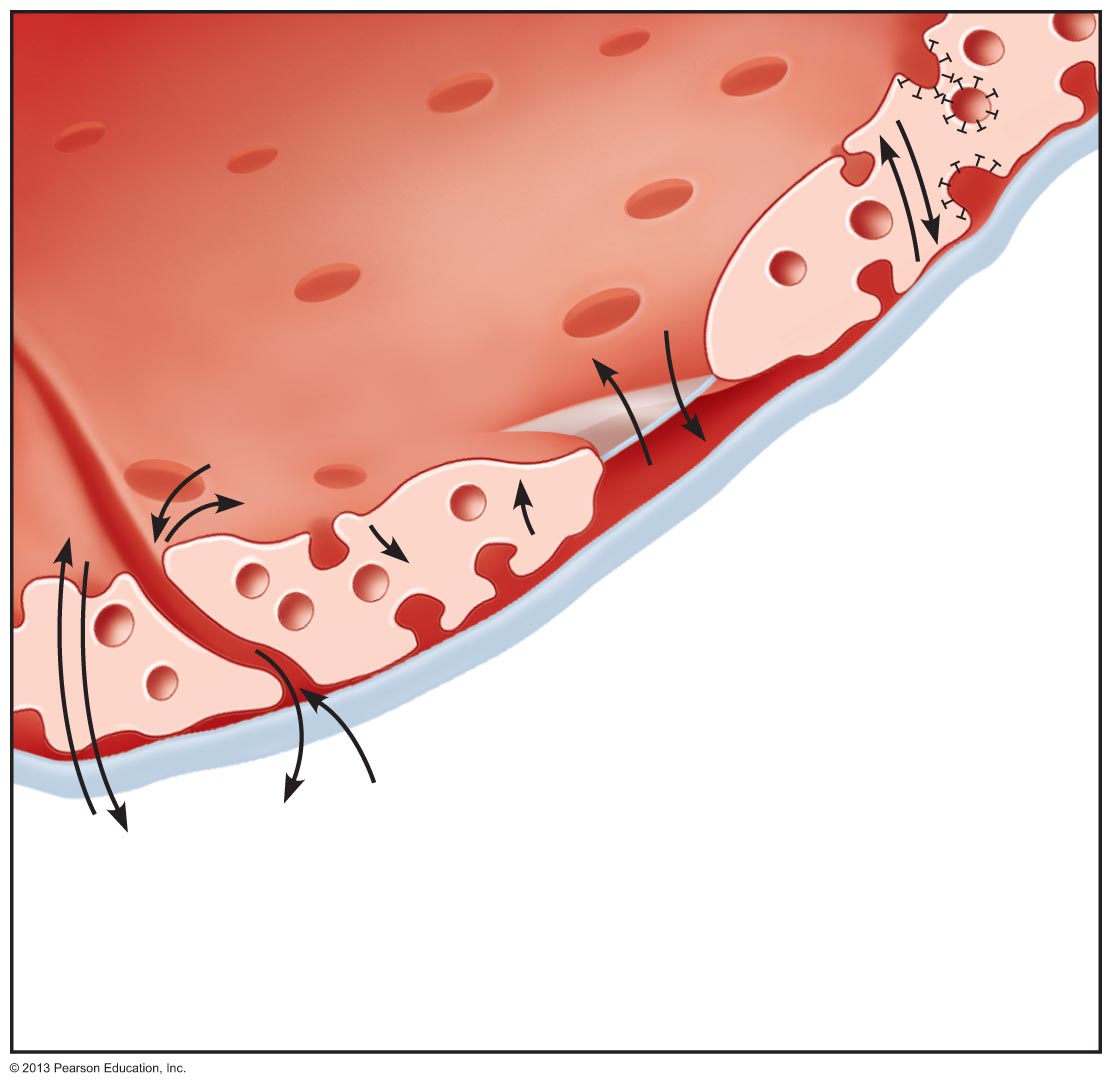 Lumen
Caveolae
Pinocytotic
vesicles
Endothelial
fenestration
(pore)
Intercellular
cleft
4
Transport
via vesicles
or caveolae
(large
substances)
3
Movement
through
fenestrations (water-soluble
substances)
Basement
membrane
2
Movement
through
intercellular
clefts (water-
soluble
substances)
1
Diffusion
through
membrane
(lipid-soluble
substances)
Circulatory Shock
Any condition in which

Blood vessels _

Blood _

Results in inadequate blood flow to meet tissue needs
Circulatory Shock
results from large-scale blood loss 

 
results from extreme vasodilation and decreased peripheral resistance

 
results when an inefficient heart cannot sustain adequate circulation
Identifying Arteries and Veins
Most arteries and veins share a name
 
 

Many vessels are named for _
Renal Artery
Gonadal Artery
Iliac Artery
Axillary Artery
Note on Vessel Images
The upcoming images have been edited to reflect the structures I’d like for you to know.  

They match up with the images in your worksheets.  In the presentation, you’ll notice that some of the veins are in brown.  These are the structures that do not have an arterial twin.  
Example
Internal Carotid Artery does NOT have an Internal Carotid Vein that runs with it.  
Instead, we have an Internal Jugular Vein
Figure 19.22b  Arteries of the head, neck, and brain.
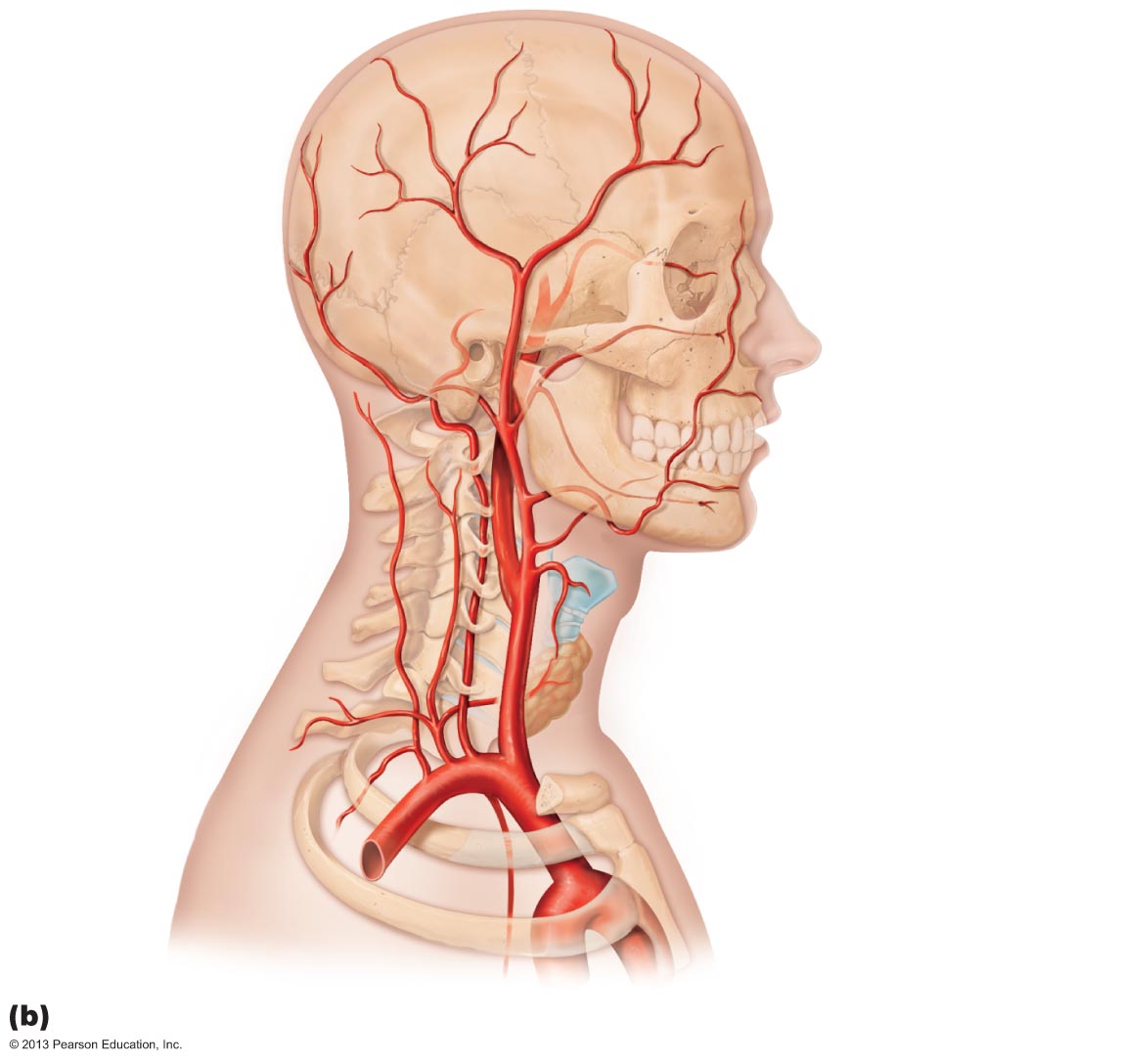 Ophthalmic artery
Branches of 
the external 
carotid artery
Vertebral
artery
• Superficial 
  temporal artery
Internal 
carotid artery
External 
carotid artery
Common
carotid artery
Arteries of the head and neck, right aspect
Figure 19.27b  Venous drainage of the head, neck, and brain.
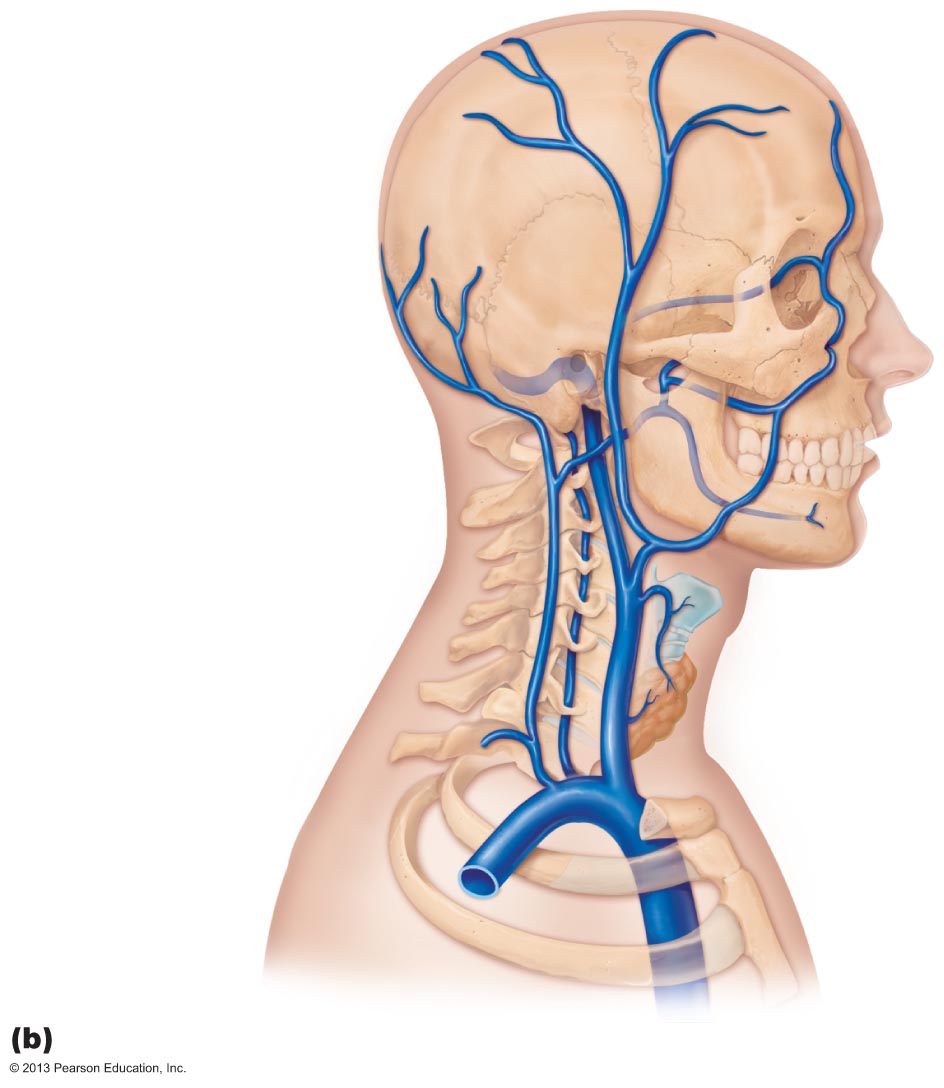 Ophthalmic vein
Facial vein
Occipital vein
Superficial 
temporal vein
Posterior
auricular vein
External
jugular vein
Vertebral vein
Internal
jugular vein
Brachiocephalic
vein
Subclavian vein
Superior
vena cava
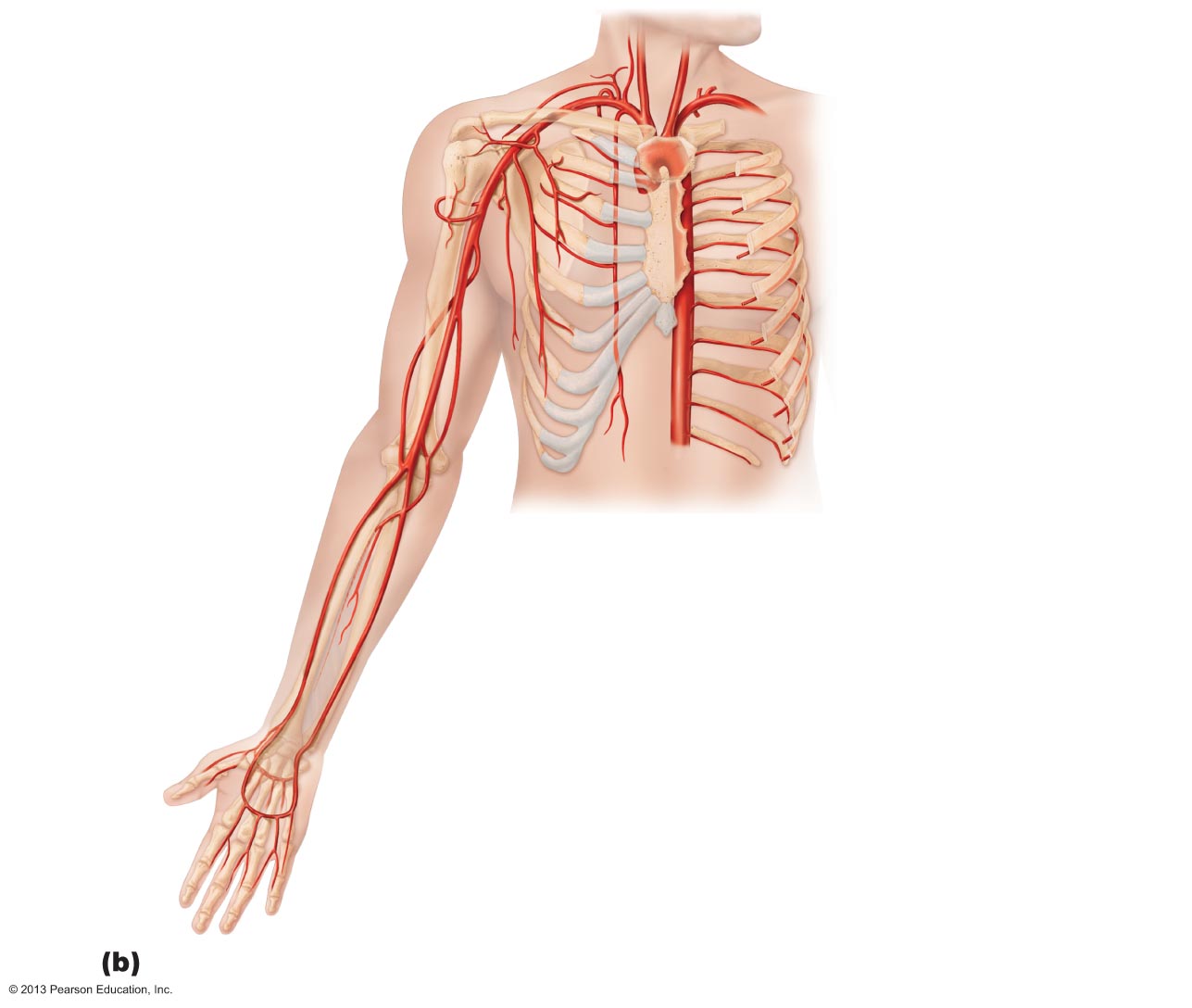 Common carotid arteries
Right subclavian artery
Left subclavian artery
Brachiocephalic trunk
Axillary artery
Subscapular artery
Brachial artery
Deep artery of arm
Thoracic aorta
Common
interosseous artery
Radial artery
Ulnar artery
Deep palmar arch
Superficial palmar arch
Digital arteries
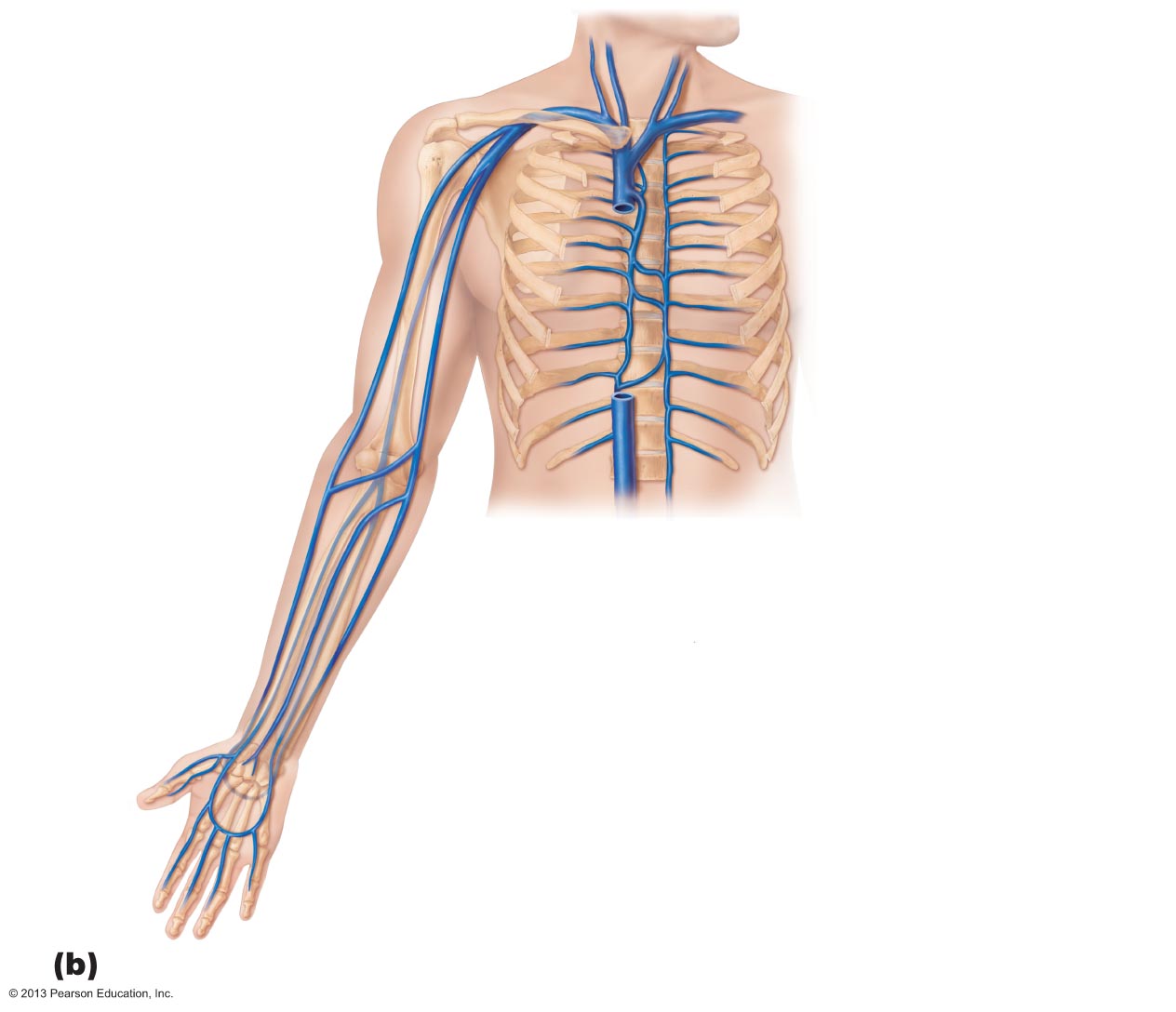 Brachiocephalic veins
Internal jugular vein
Right subclavian vein
External jugular vein
Left subclavian vein
Axillary vein
Superior vena cava
Brachial vein
Azygos vein
Cephalic vein
Accessory hemiazygos
vein
Basilic vein
Hemiazygos vein
Inferior vena cava
Median cubital
vein
Median 
antebrachial vein
Basilic vein
Cephalic vein
Ulnar vein
Radial vein
Deep venous 
palmar arch
Superficial venous 
palmar arch
Digital veins
Figure 19.24b  Arteries of the abdomen.
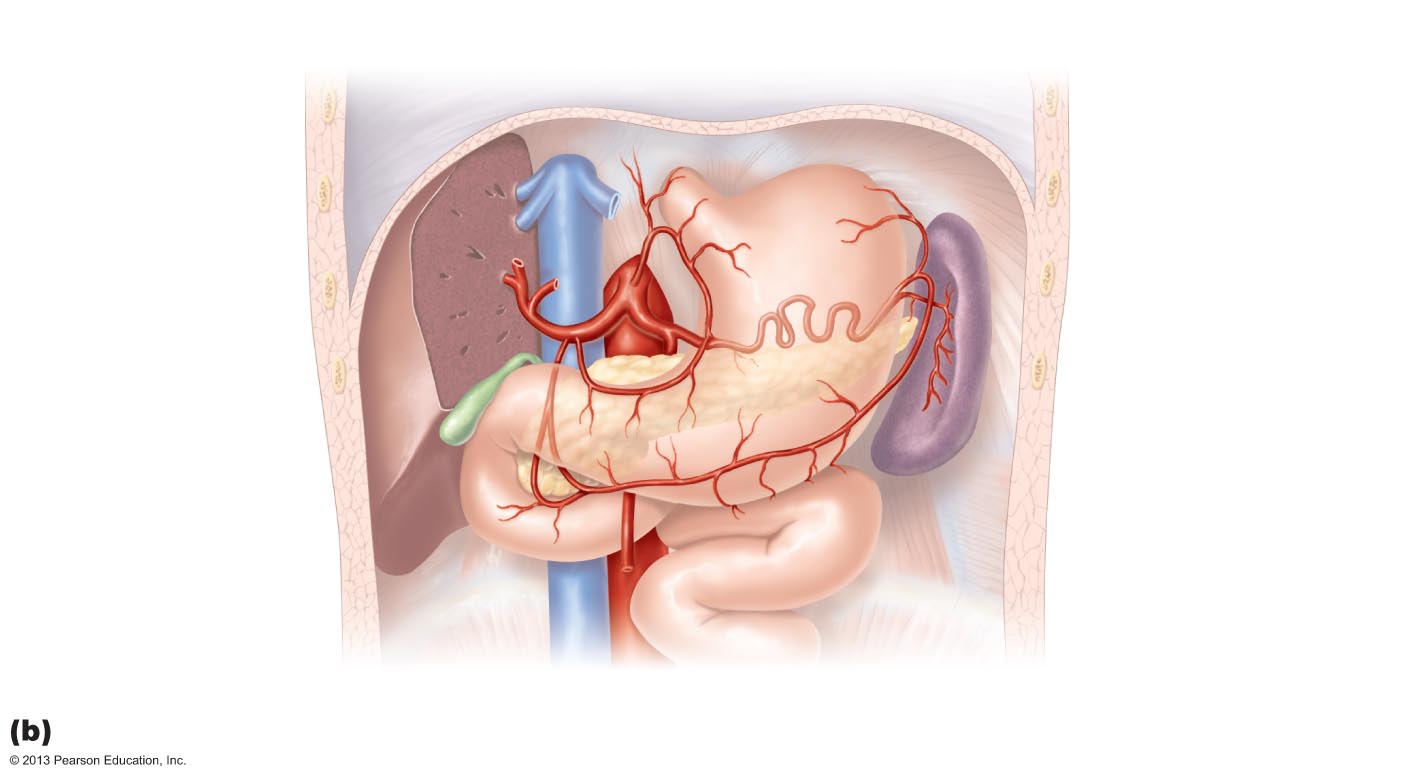 Inferior vena cava
Celiac trunk
Common 
hepatic artery
Left gastric artery
Hepatic 
artery proper
Splenic artery
Gastroduodenal 
artery
Right 
gastric artery
Superior mesenteric
artery
Abdominal aorta
Figure 19.29c  Veins of the abdomen.
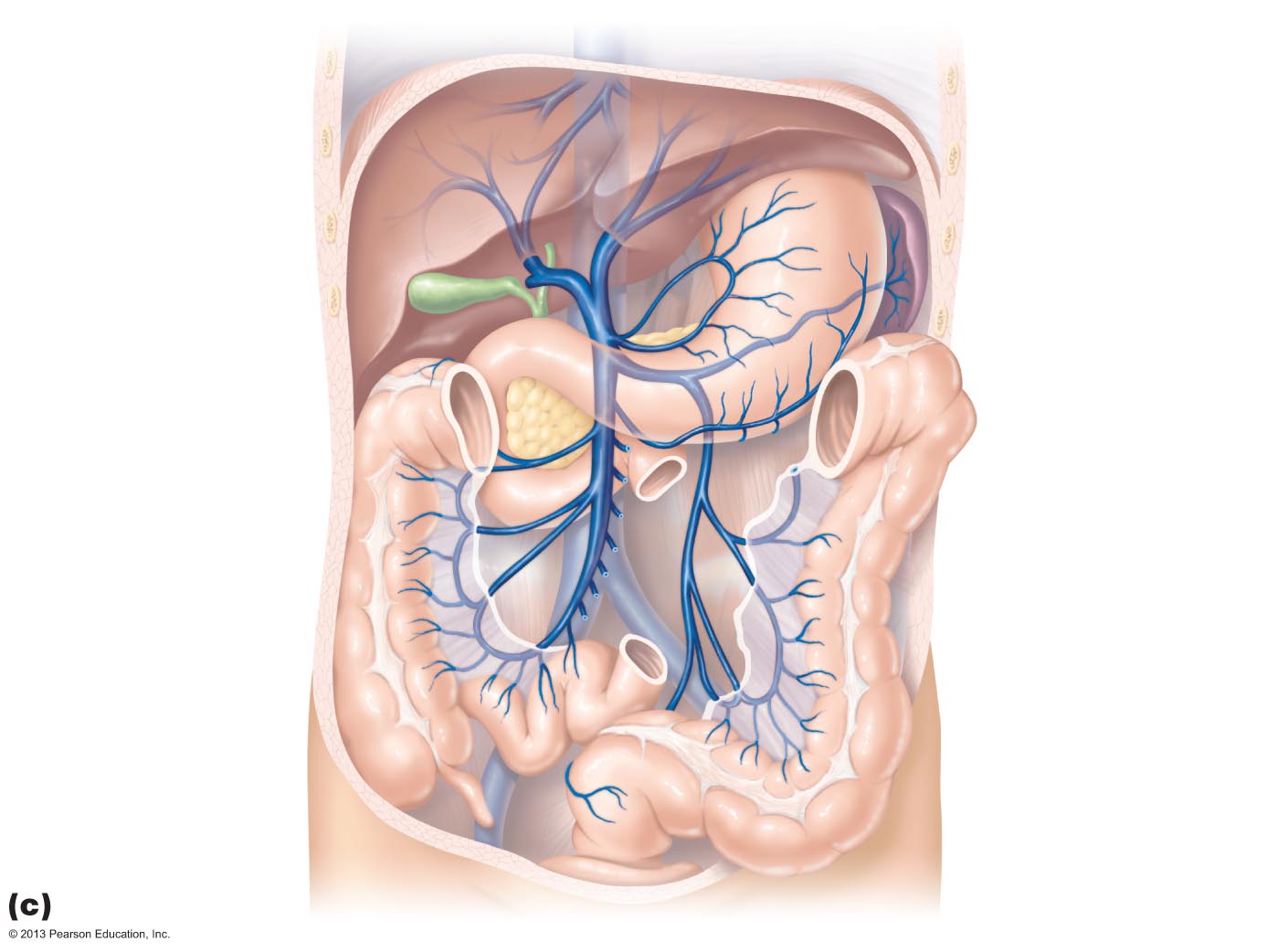 Hepatic veins
Gastric veins
Inferior vena cava
Hepatic portal
vein
Splenic vein
Right
gastroepiploic vein
Inferior
mesenteric vein
Superior
mesenteric vein
The hepatic portal circulation.
Figure 19.24c  Arteries of the abdomen.
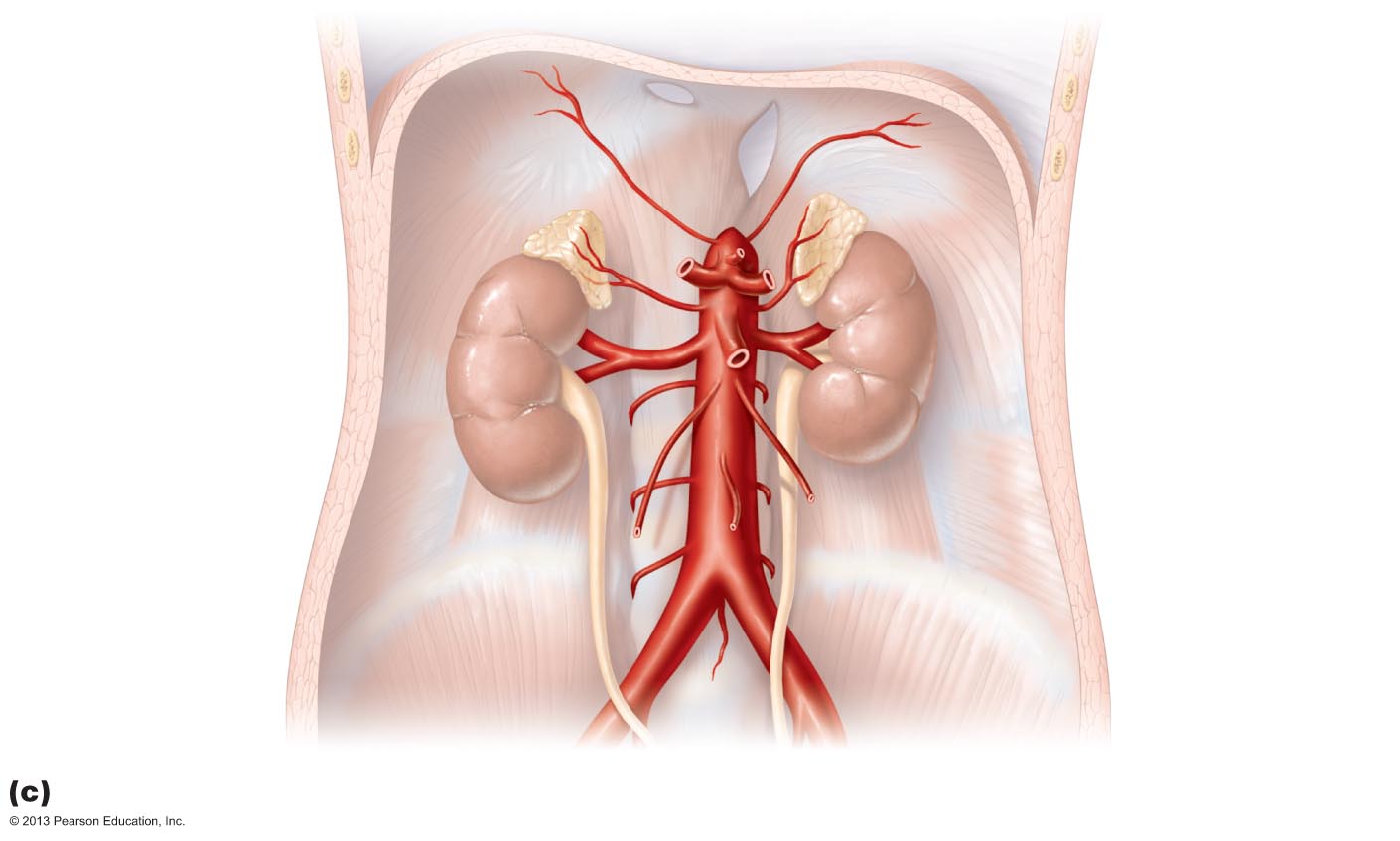 Inferior 
phrenic artery
Middle 
suprarenal artery
Adrenal 
(suprarenal) gland
Renal artery
Celiac trunk
Superior 
mesenteric artery
Abdominal aorta
Gonadal 
(testicular
or ovarian) artery
Lumbar arteries
Inferior 
mesenteric artery
Median 
sacral artery
Common 
iliac artery
Figure 19.29b  Veins of the abdomen.
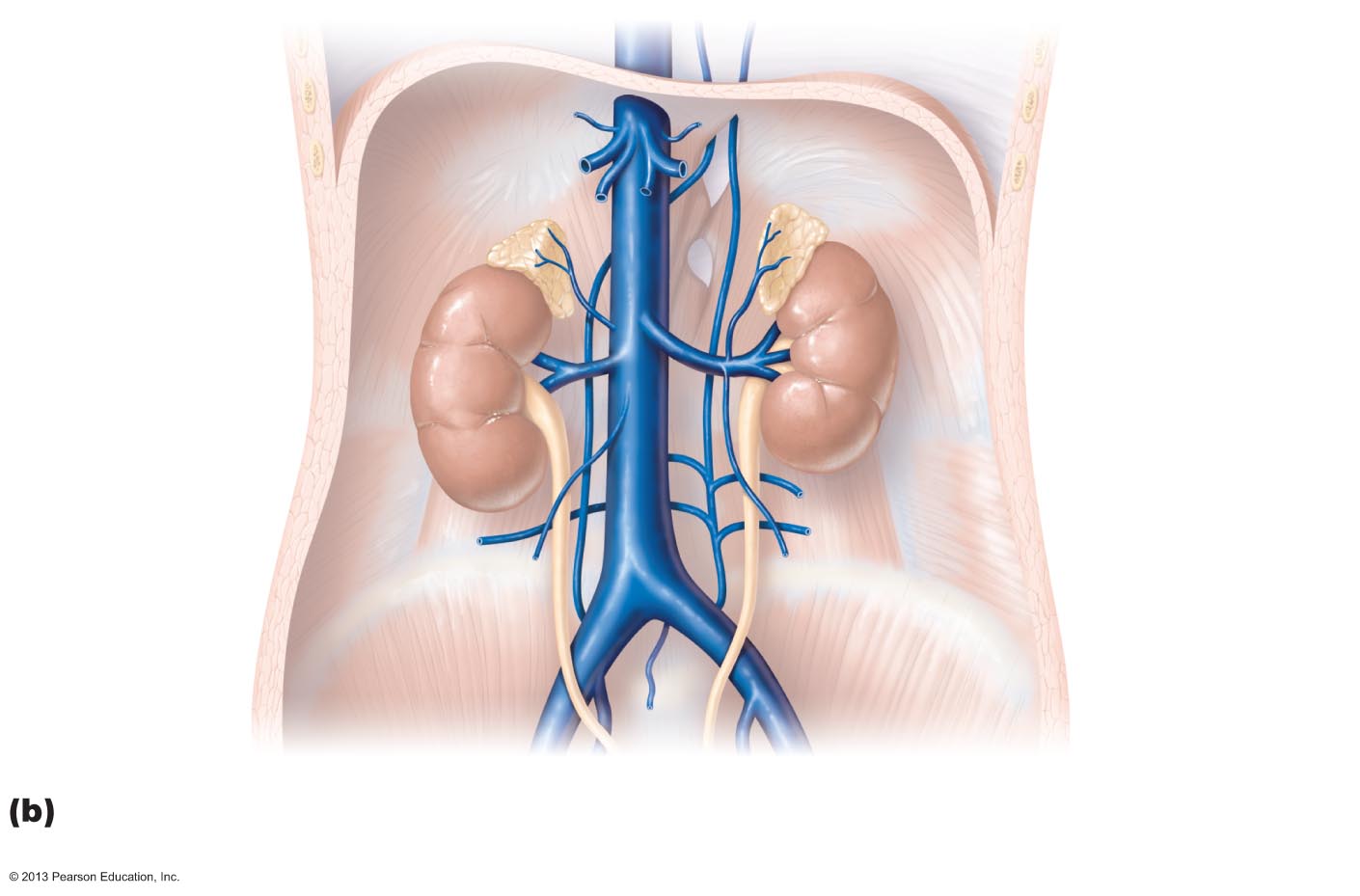 Inferior phrenic
vein
Hepatic veins
Inferior vena cava
Left suprarenal
vein
Right suprarenal
vein
Renal veins
Left ascending
lumbar vein
Right gonadal
vein
Lumbar veins
Left gonadal
vein
Common iliac
vein
External iliac
vein
Internal iliac
vein
Common iliac artery
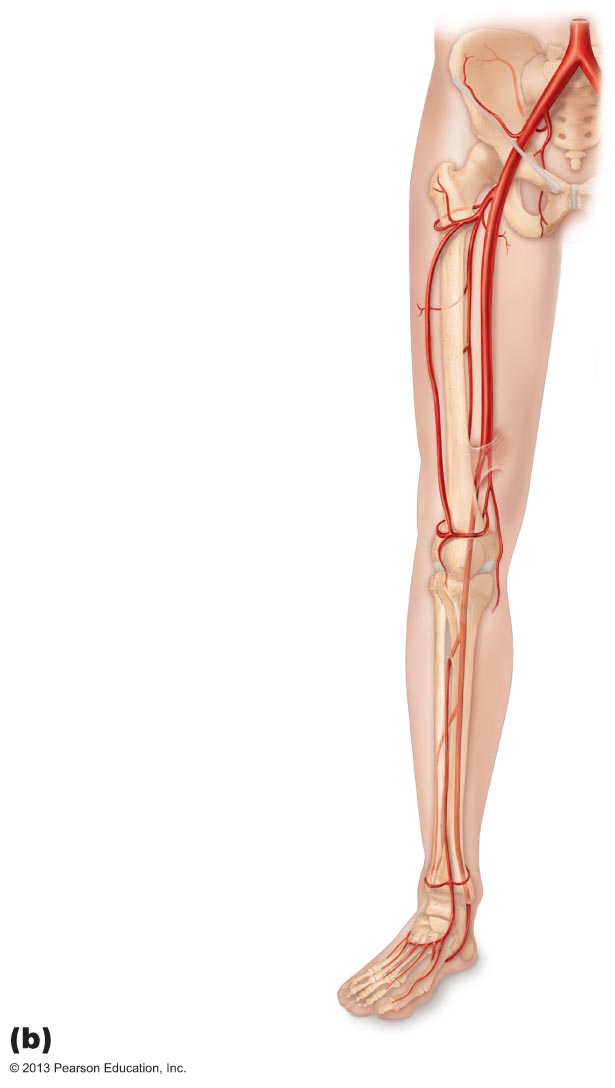 Internal iliac artery
External iliac artery
Deep artery of thigh
Lateral circumflex
femoral artery
Femoral artery
Popliteal artery
Anterior tibial artery
Posterior tibial artery
Fibular artery
Dorsalis pedis artery
Dorsal metatarsal
arteries
Anterior view
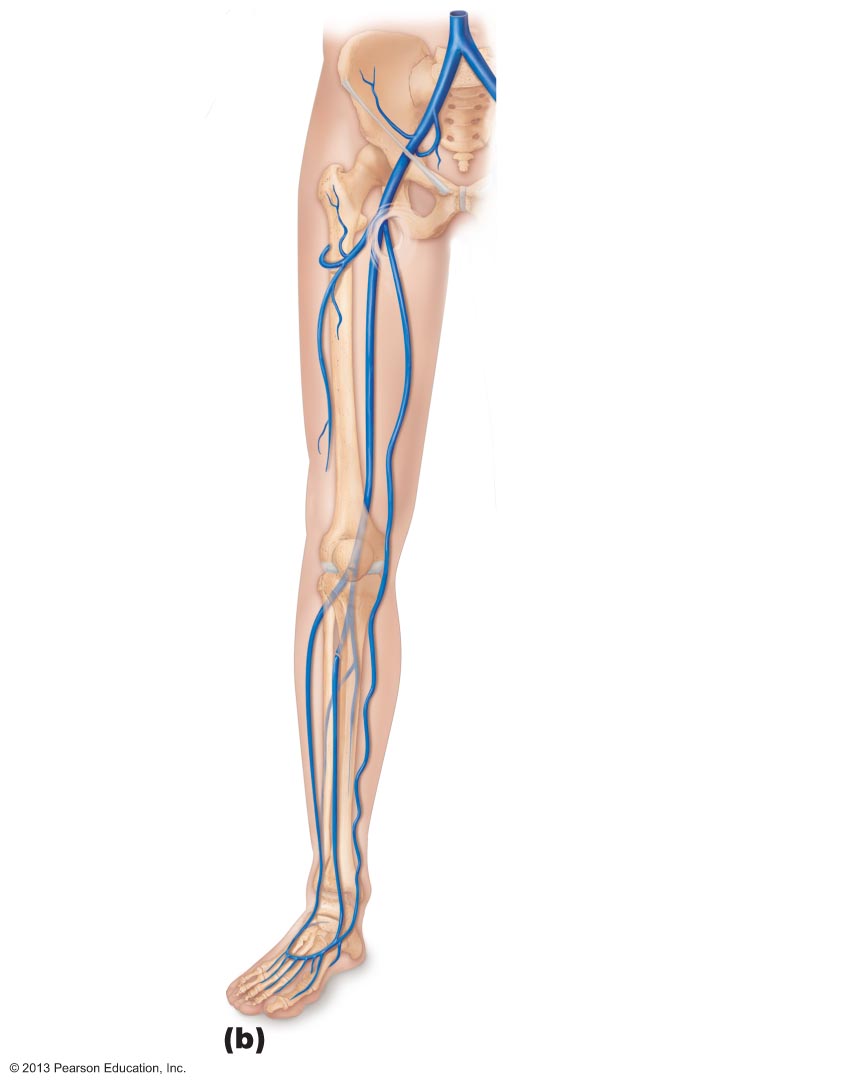 Common iliac vein
Internal iliac vein
External iliac vein
Femoral vein
Great saphenous
vein (superficial)
Popliteal vein
Small
saphenous vein
Fibular vein
Anterior
tibial vein
Dorsalis
pedis vein
Dorsal
venous arch
Dorsal
metatarsal veins
Figure 19.25c  Arteries of the right pelvis and lower limb.
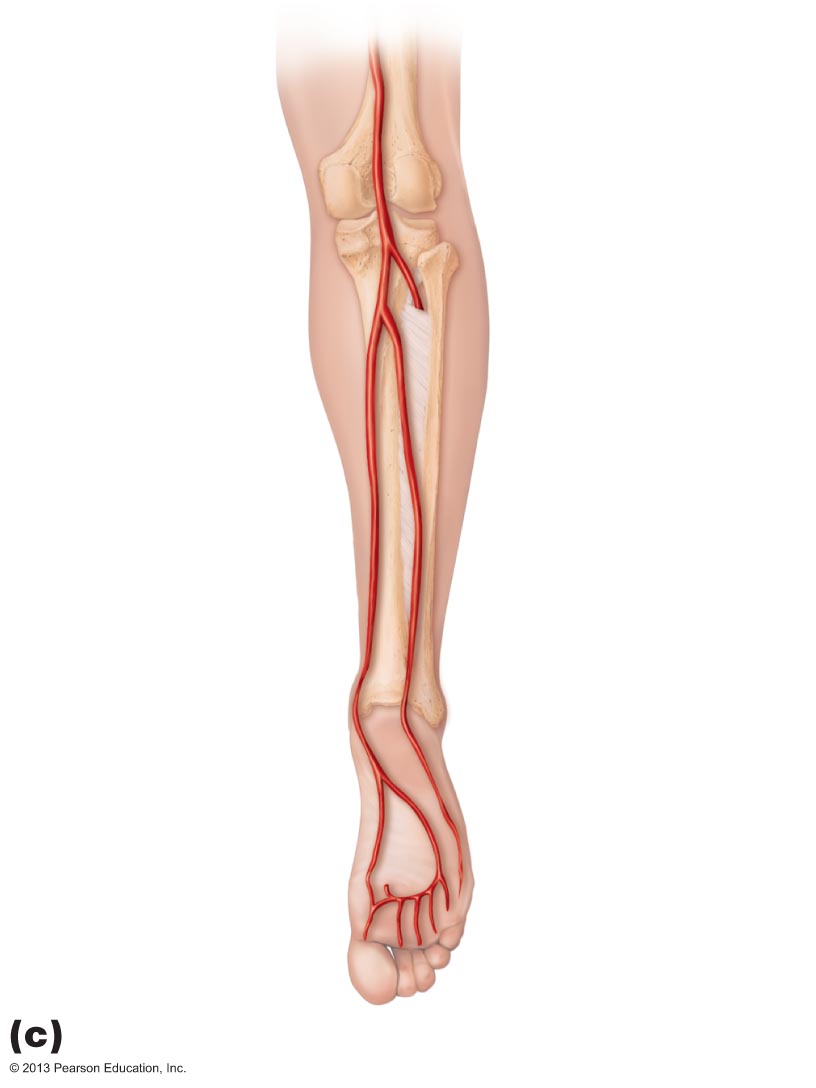 Popliteal artery
Anterior tibial 
artery
Fibular artery
Posterior tibial 
artery
Dorsalis pedis
artery (from top
of foot)
Plantar arch
Figure 19.30c  Veins of the right lower limb.
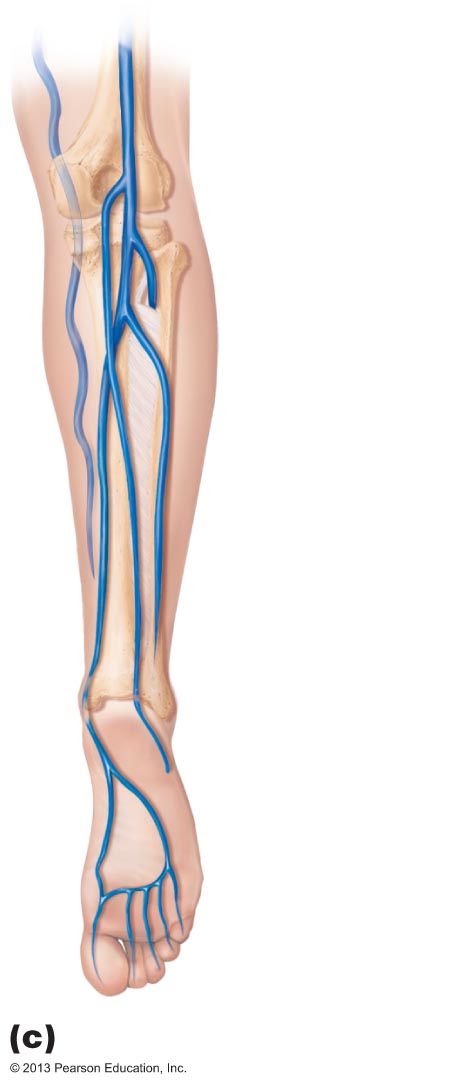 Great
saphenous
vein
Popliteal
vein
Anterior
tibial vein
Fibular
vein
Small
saphenous
vein
(superficial)
Posterior
tibial 
vein
Plantar
veins
Deep
plantar arch
Digital veins